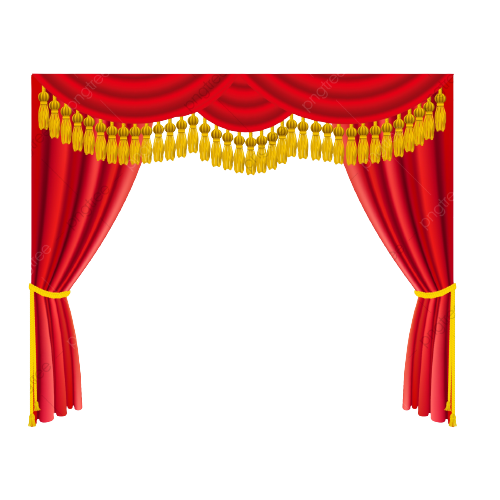 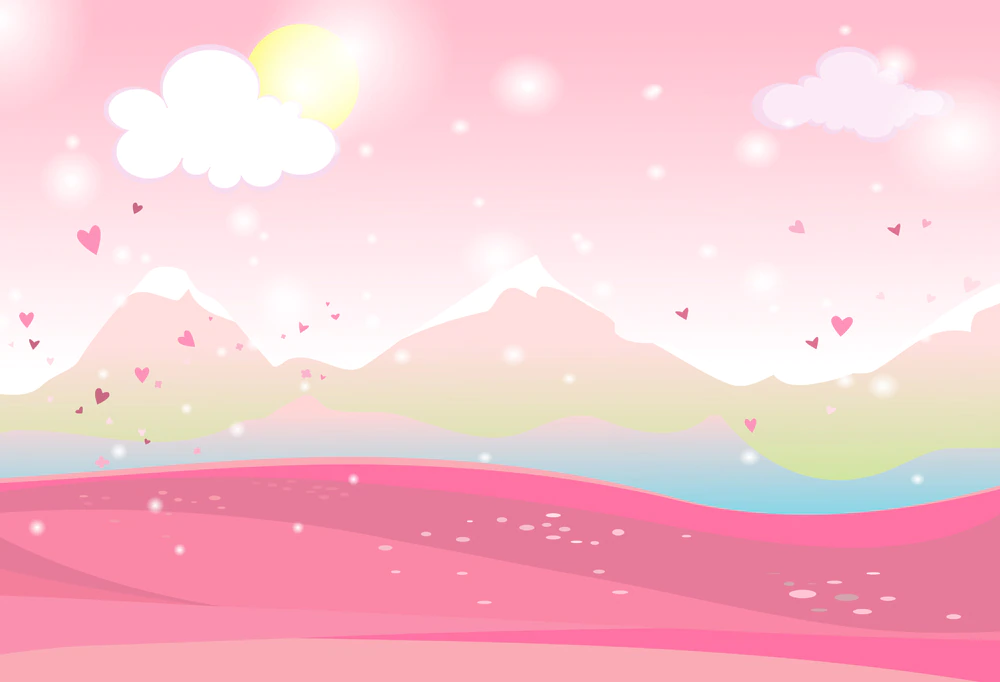 TIẾNG VIỆT – LỚP 1
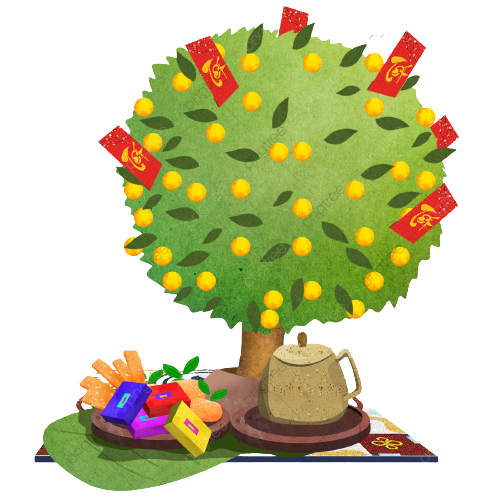 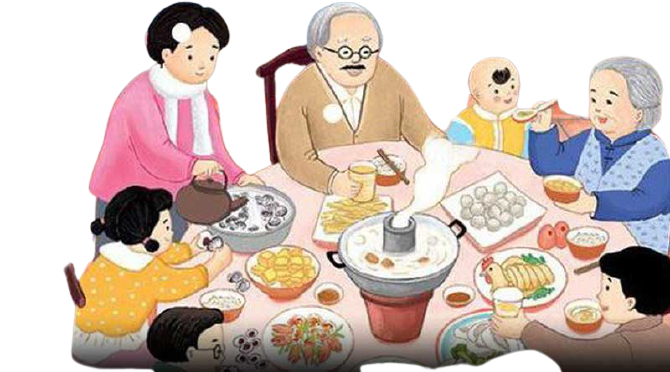 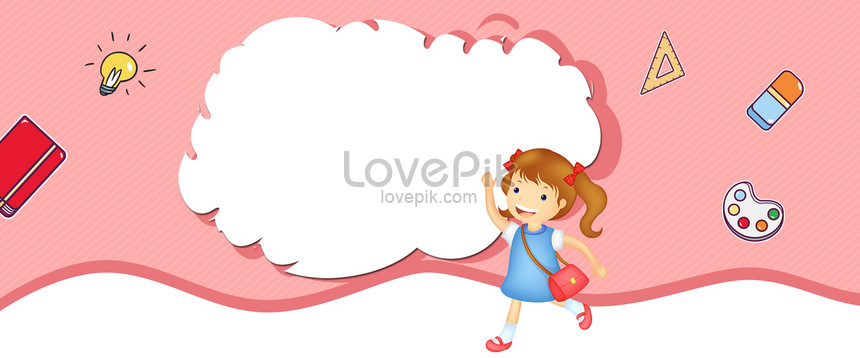 TIẾT 3
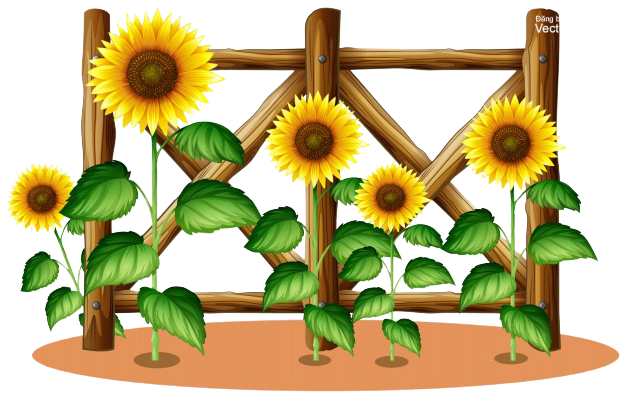 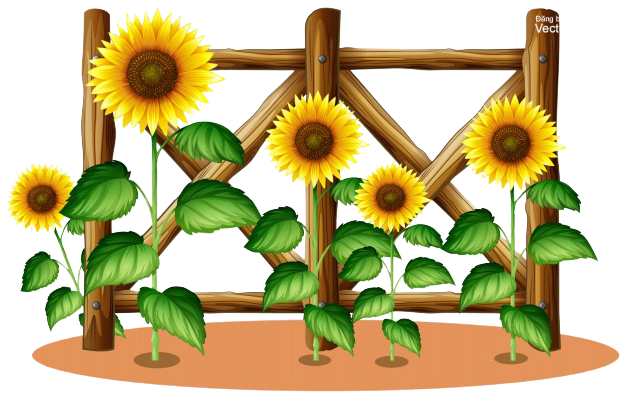 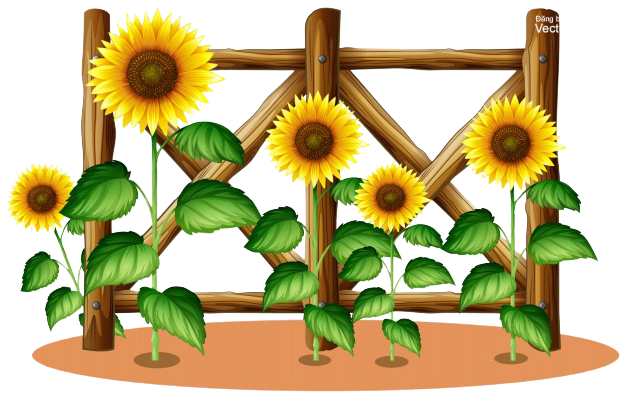 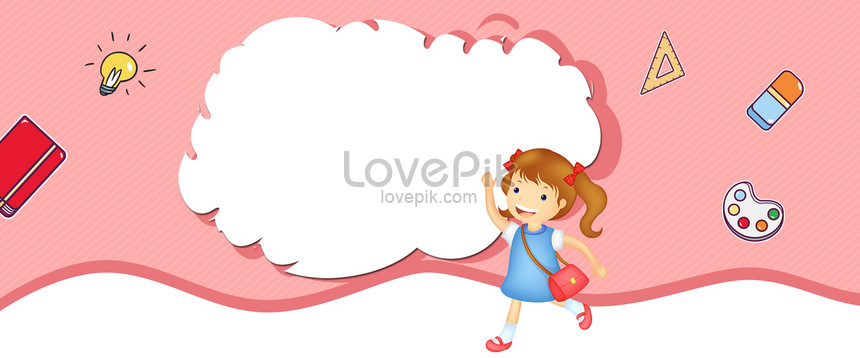 ÔN BÀI
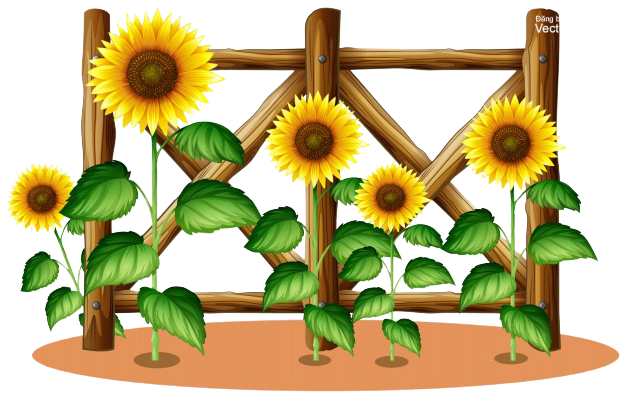 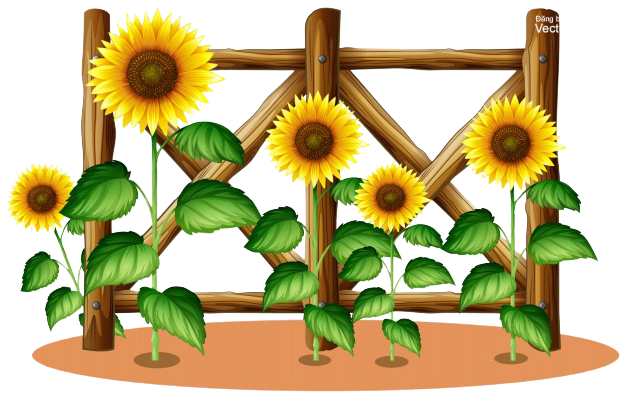 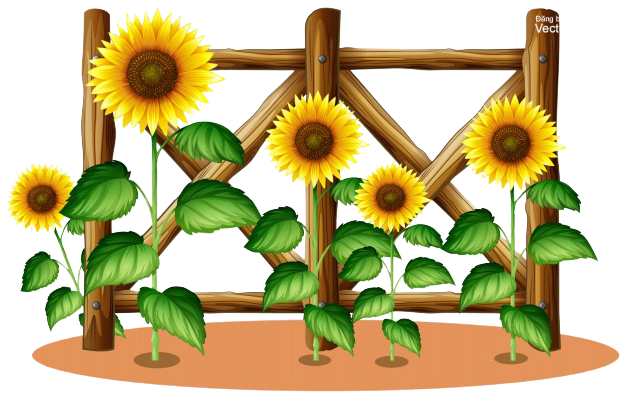 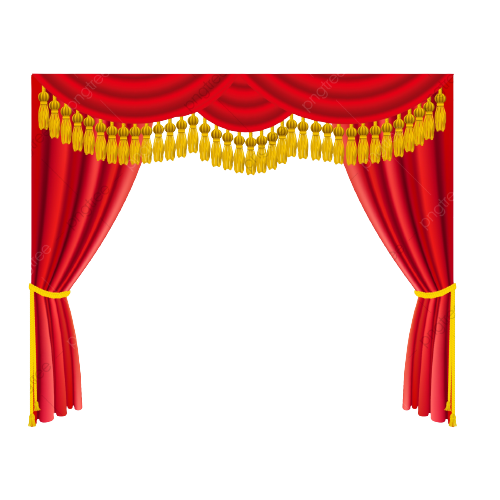 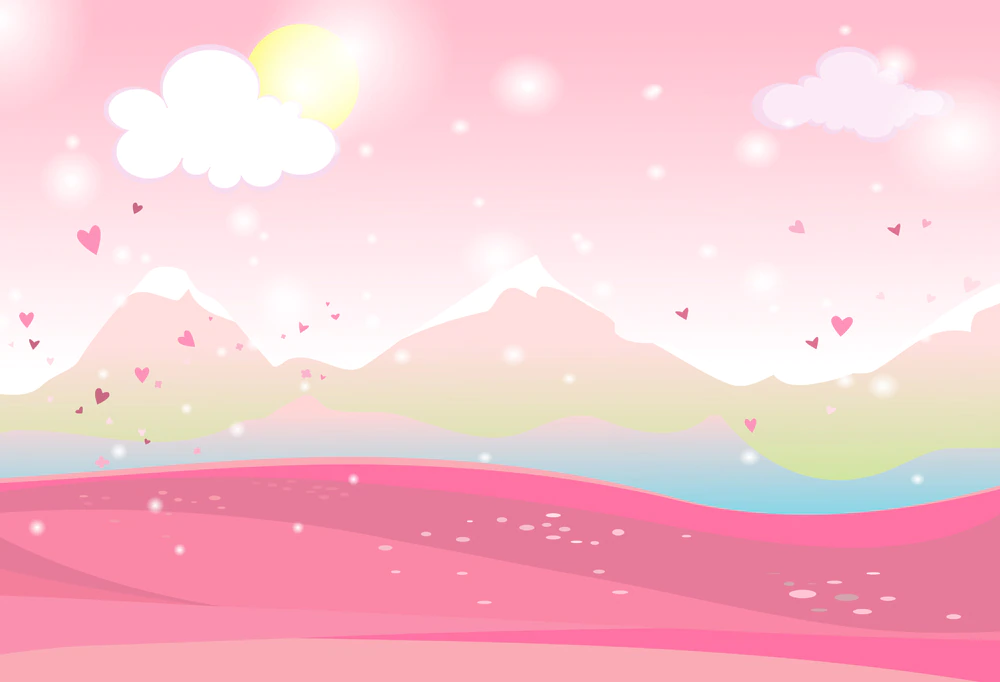 Con hãy đọc bài: Bữa cơm gia đình
Gia đình Việt Nam là ngày nào ?
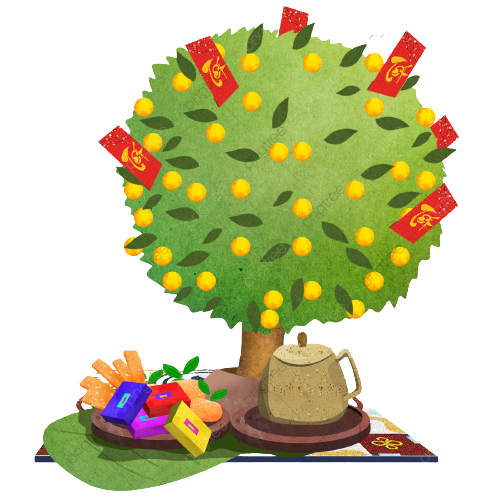 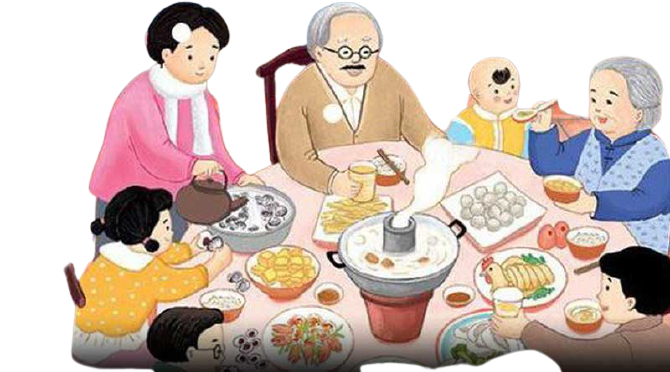 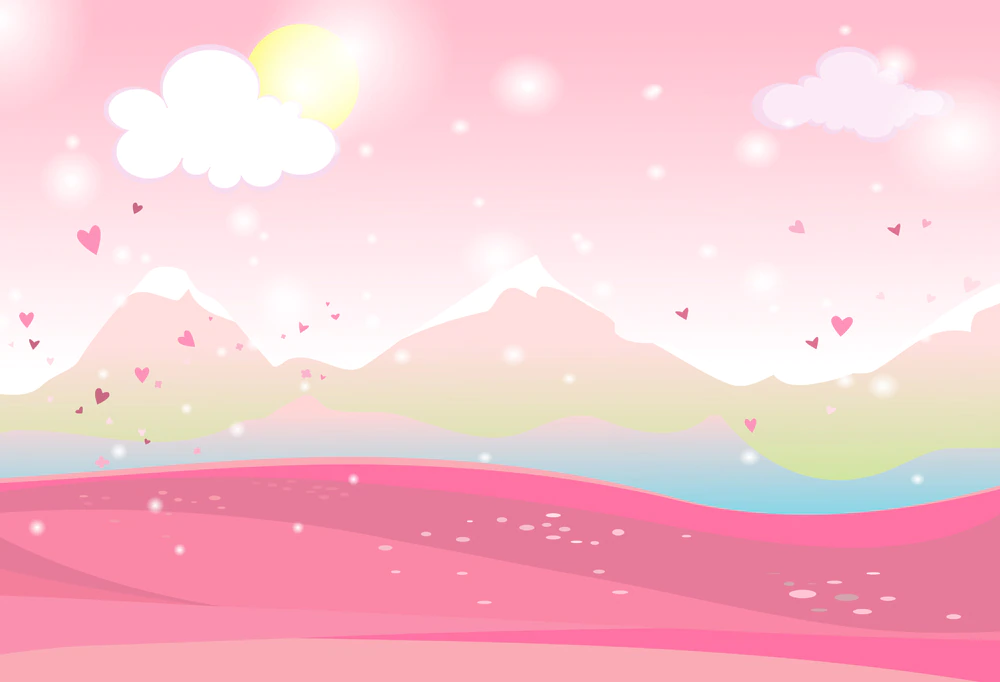 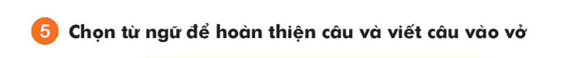 liên hoan           quây quần 	       gặp
quây quần
quây quần
Buổi tối, gia đình em thường ……….… bên nhau.
B
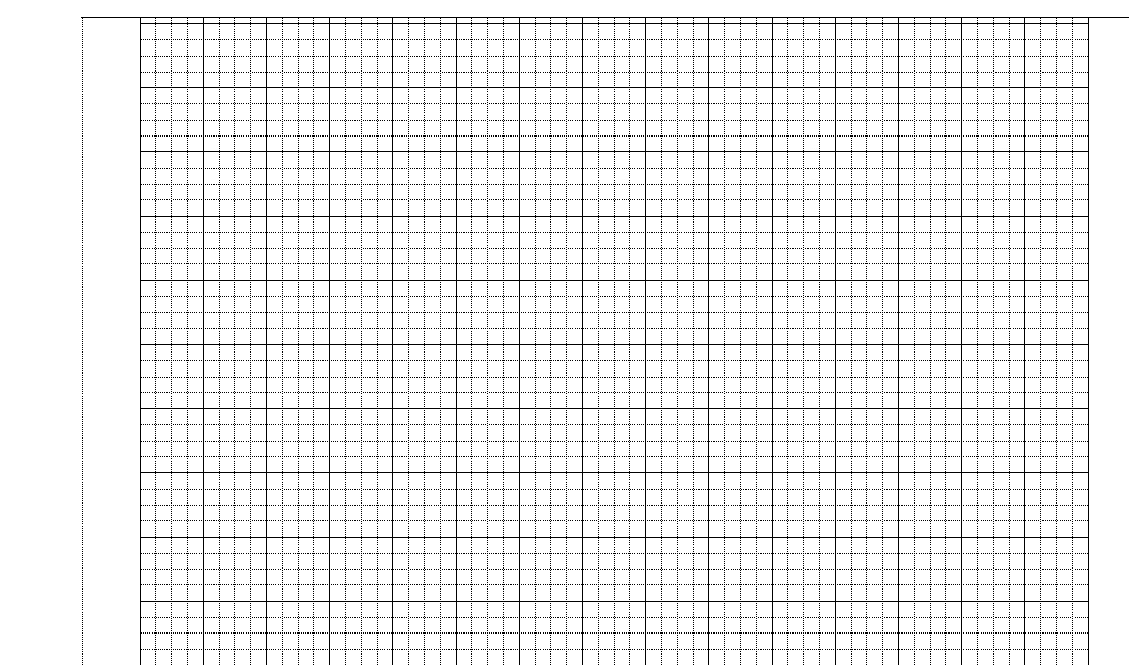 BuĔ ǇĒ, gia đìζ em κưŊg Ǖίây Ǖίần χĹn ηau.
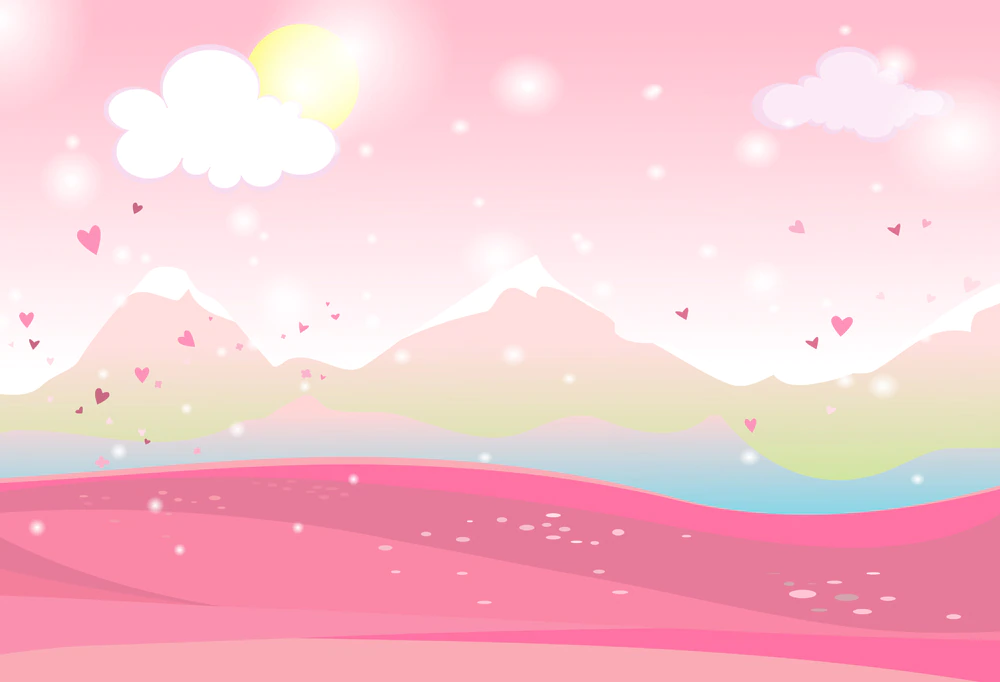 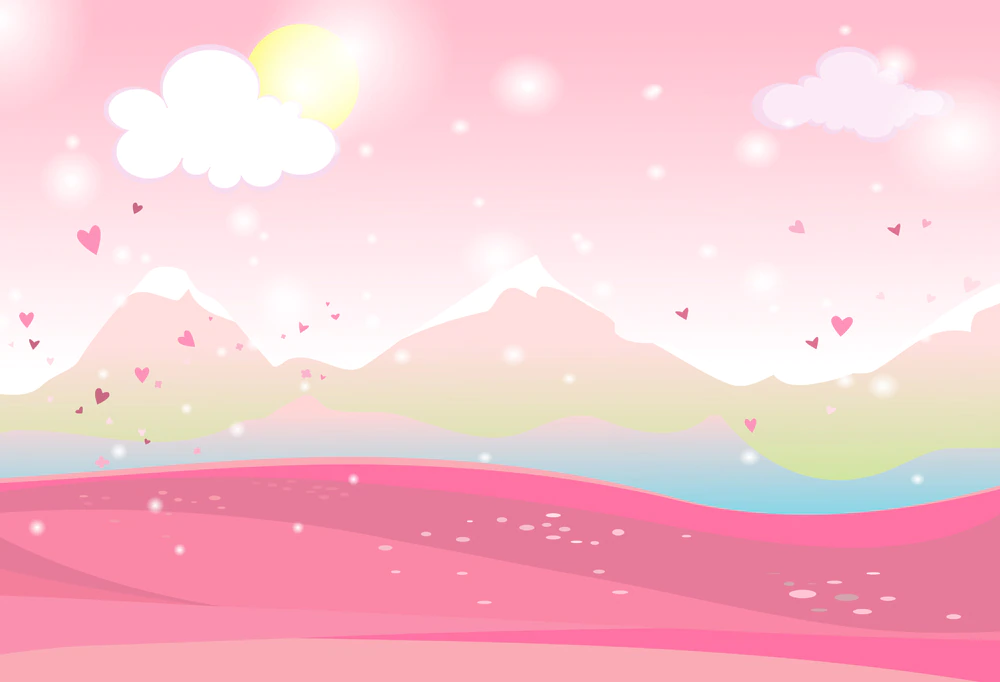 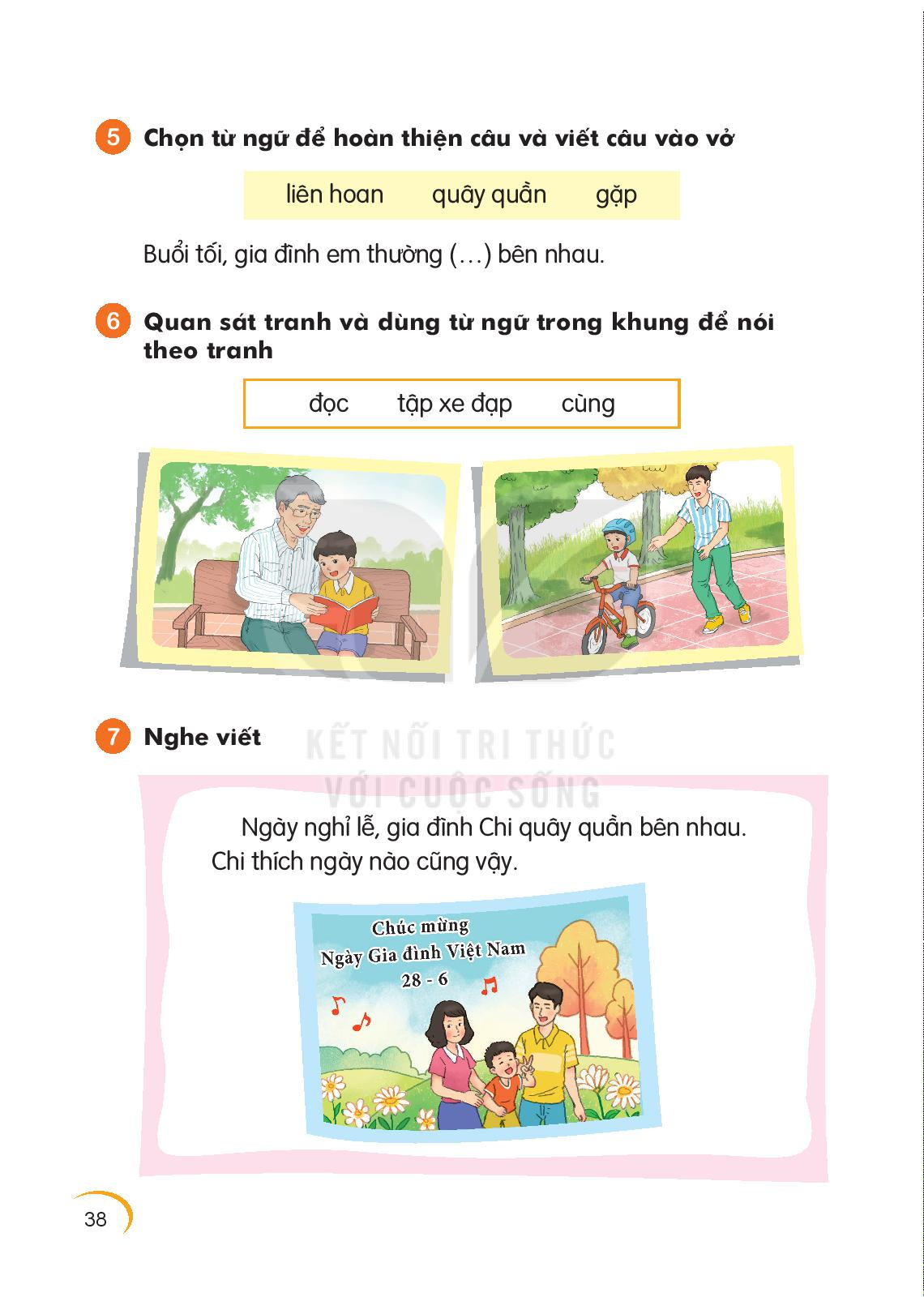 đọc        tập xe đạp        cùng
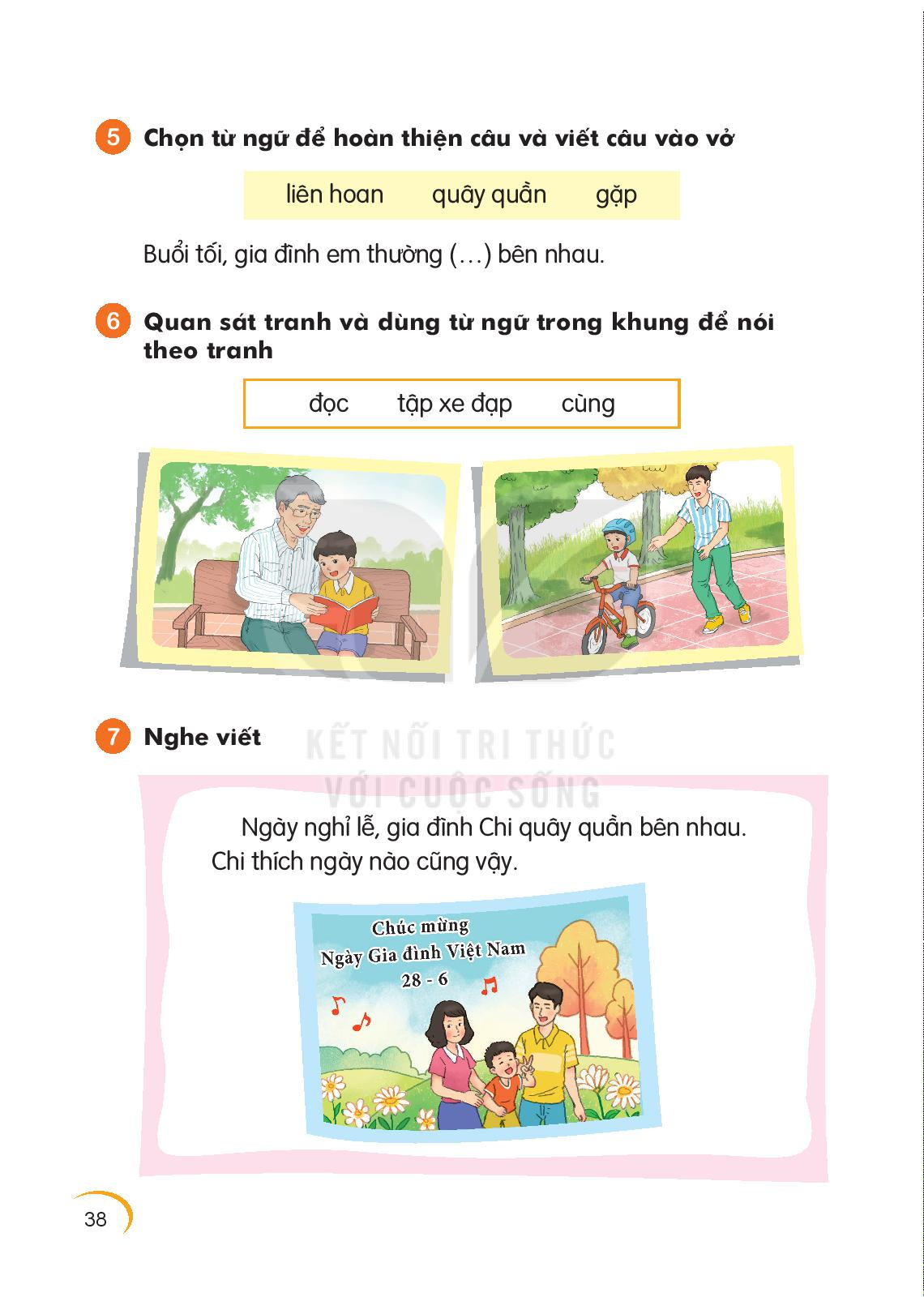 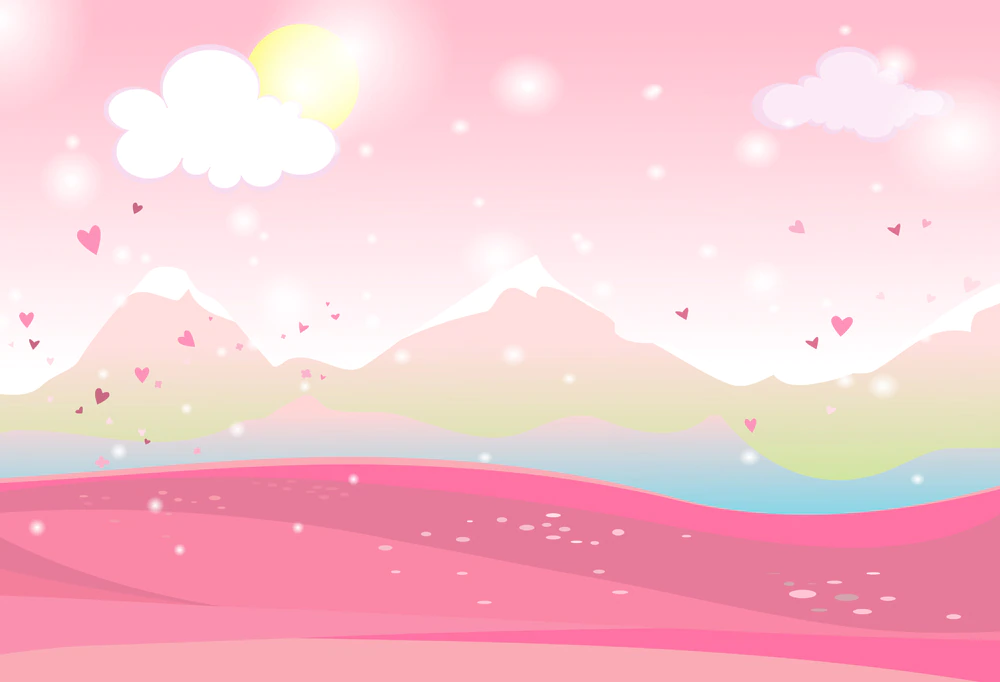 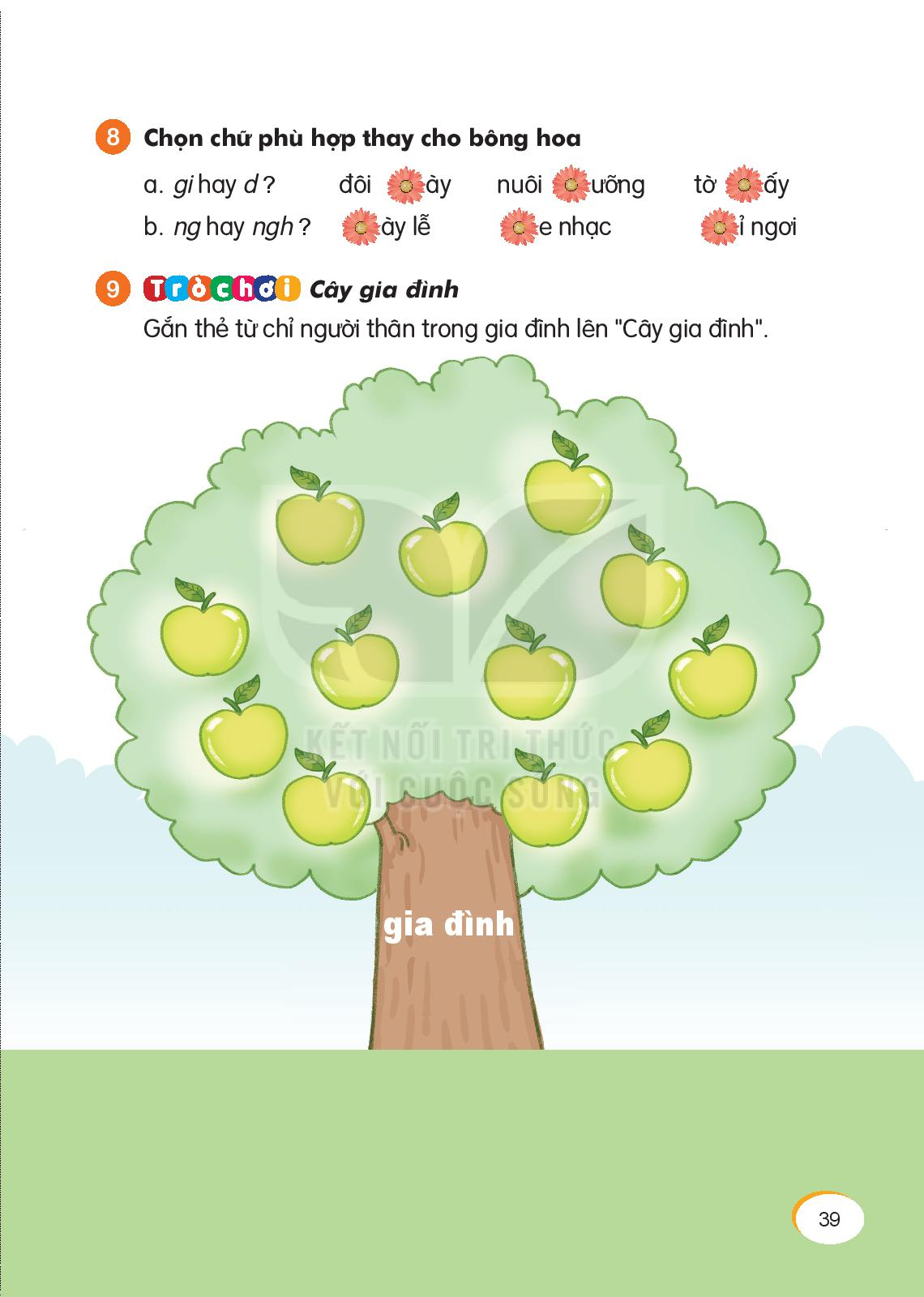 ông ngoại
ông nội
bà nội
bà ngoại
bố
mẹ
anh trai
chị gái
cô
em gái
chú
em trai
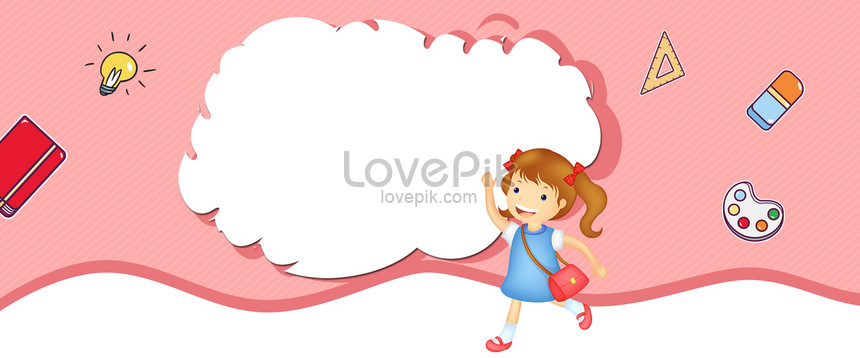 TIẾT 4
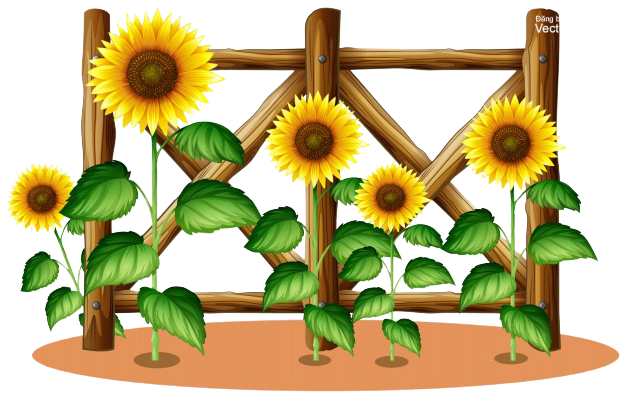 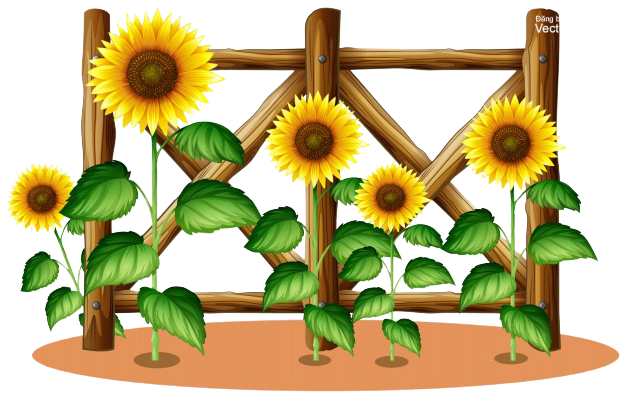 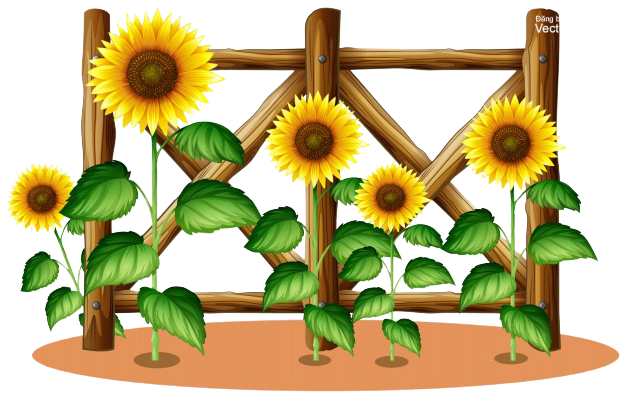 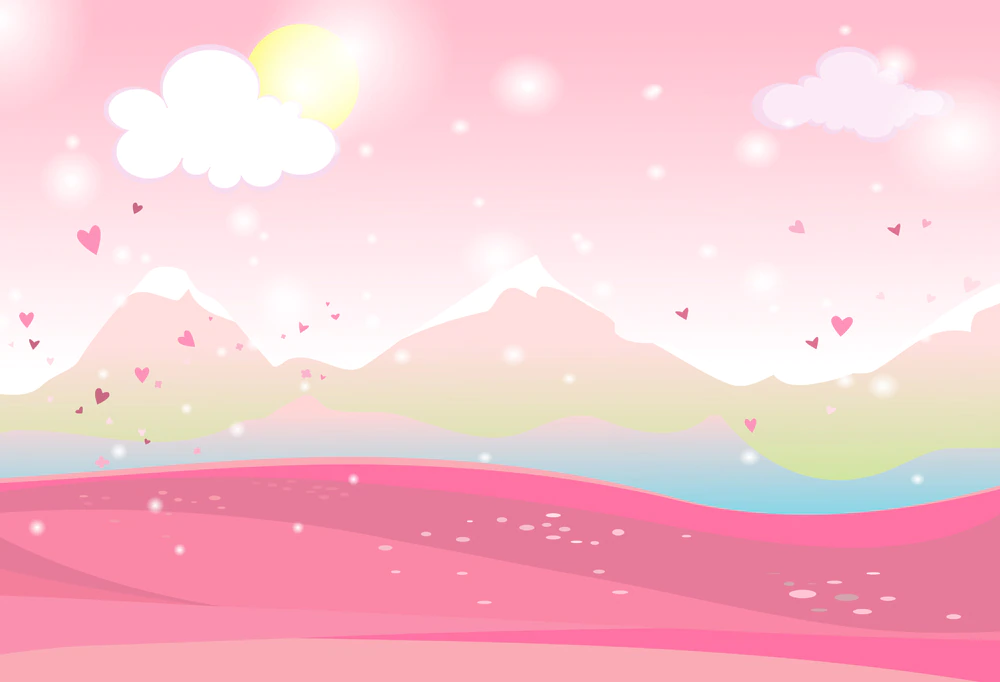 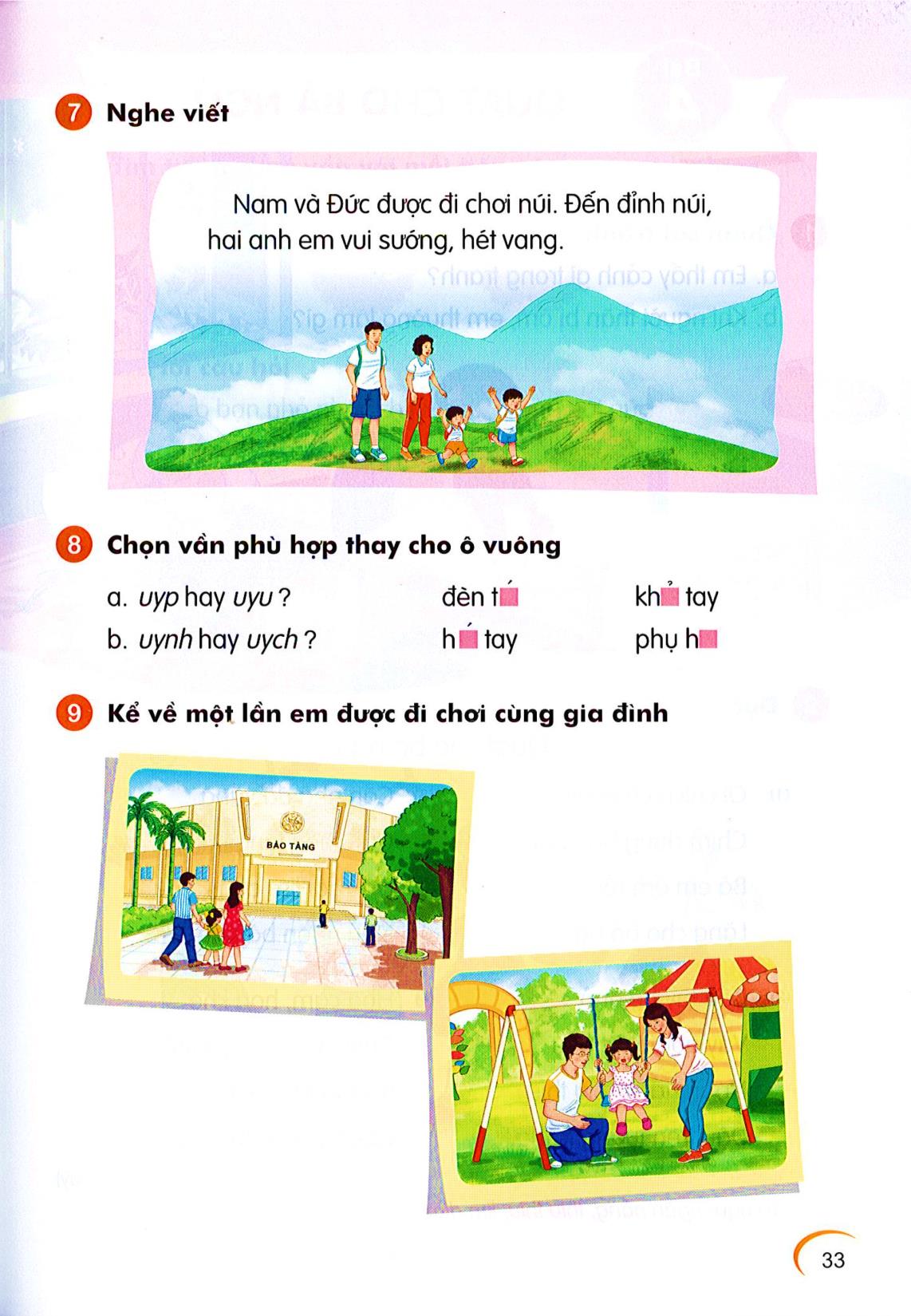 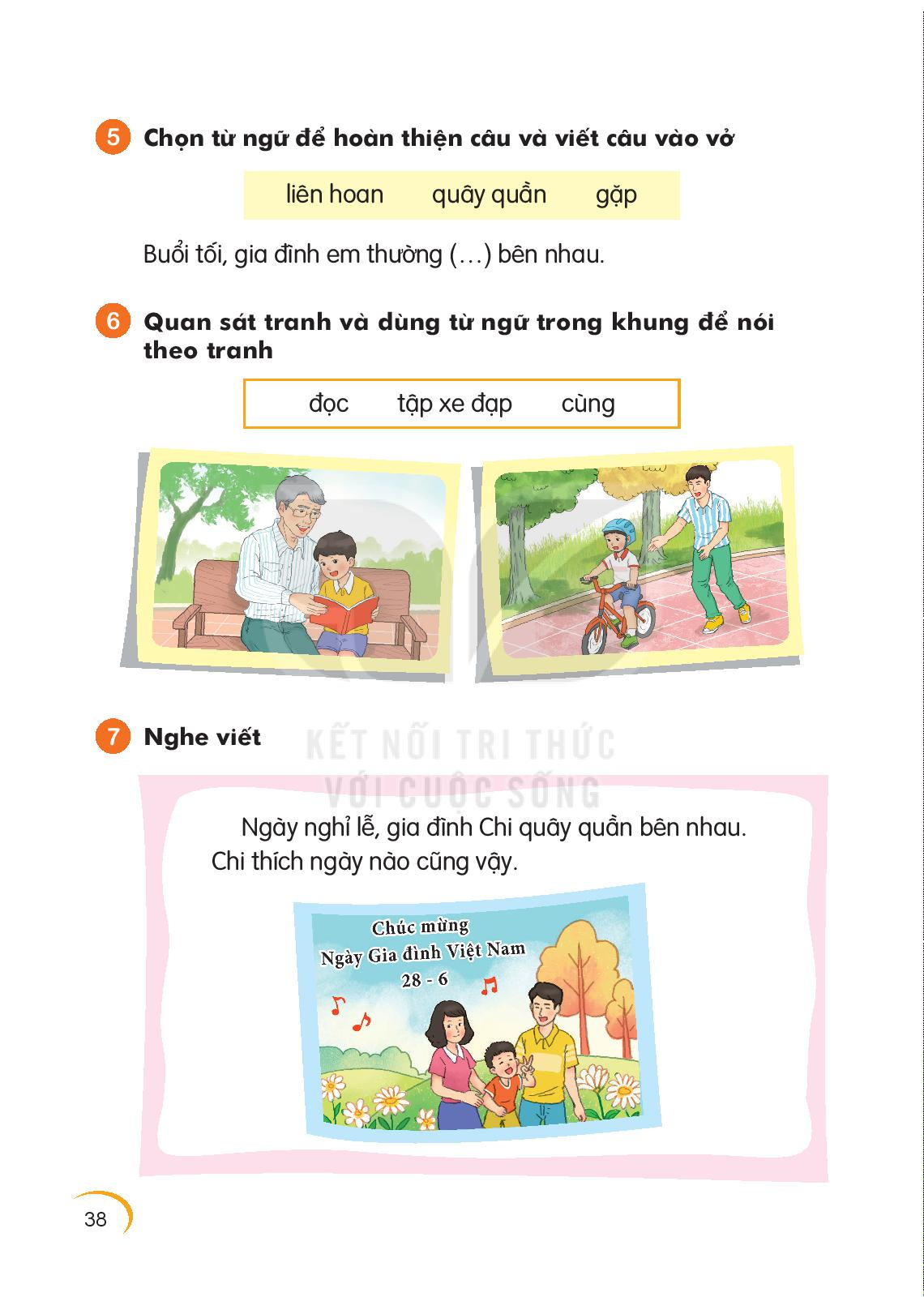 N
C
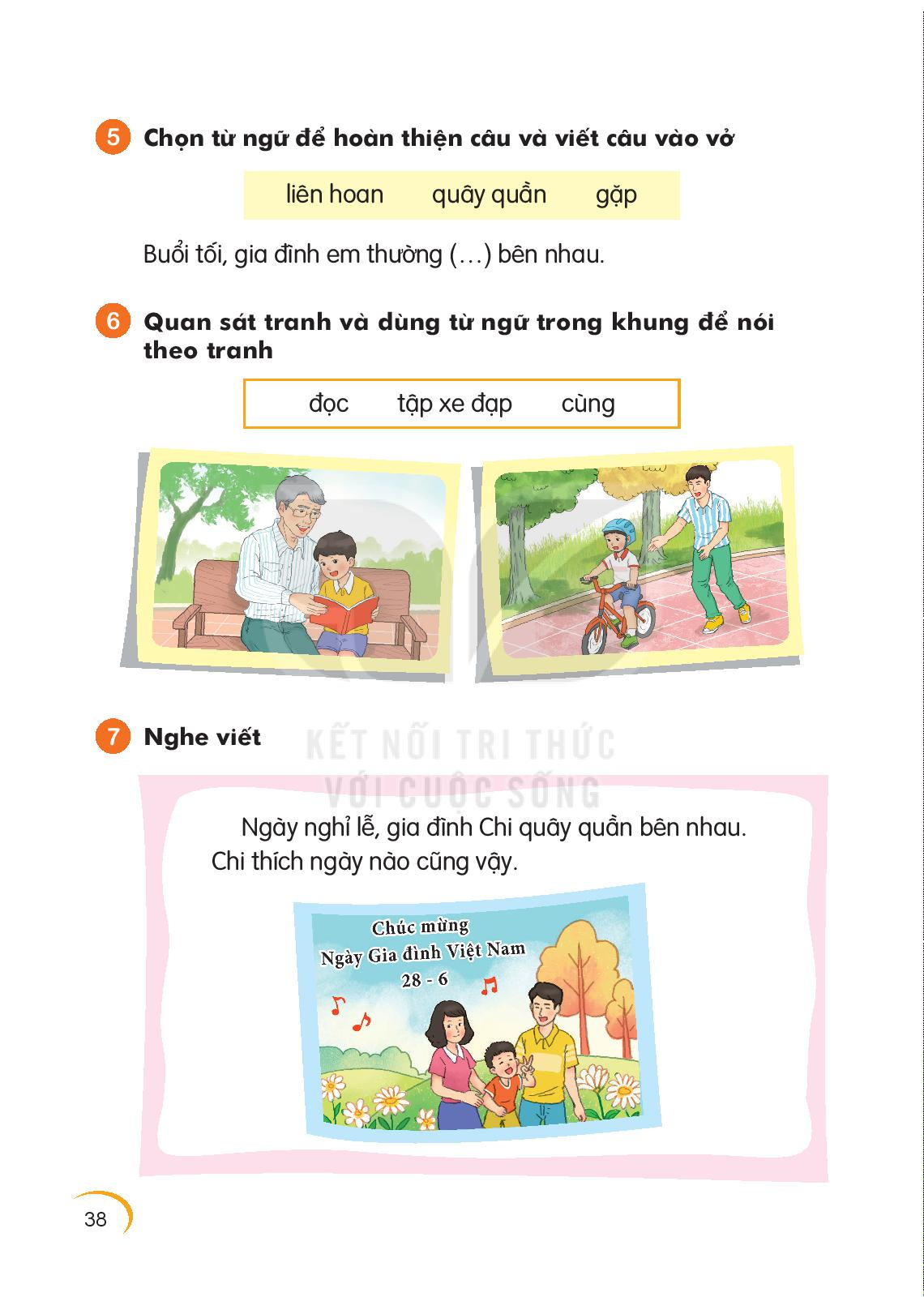 C
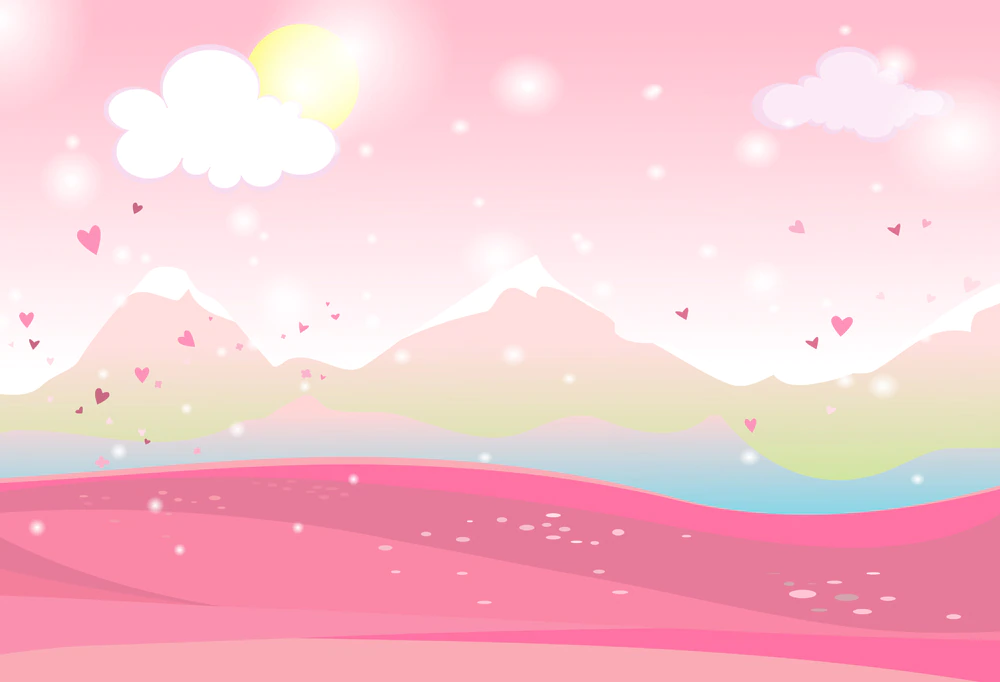 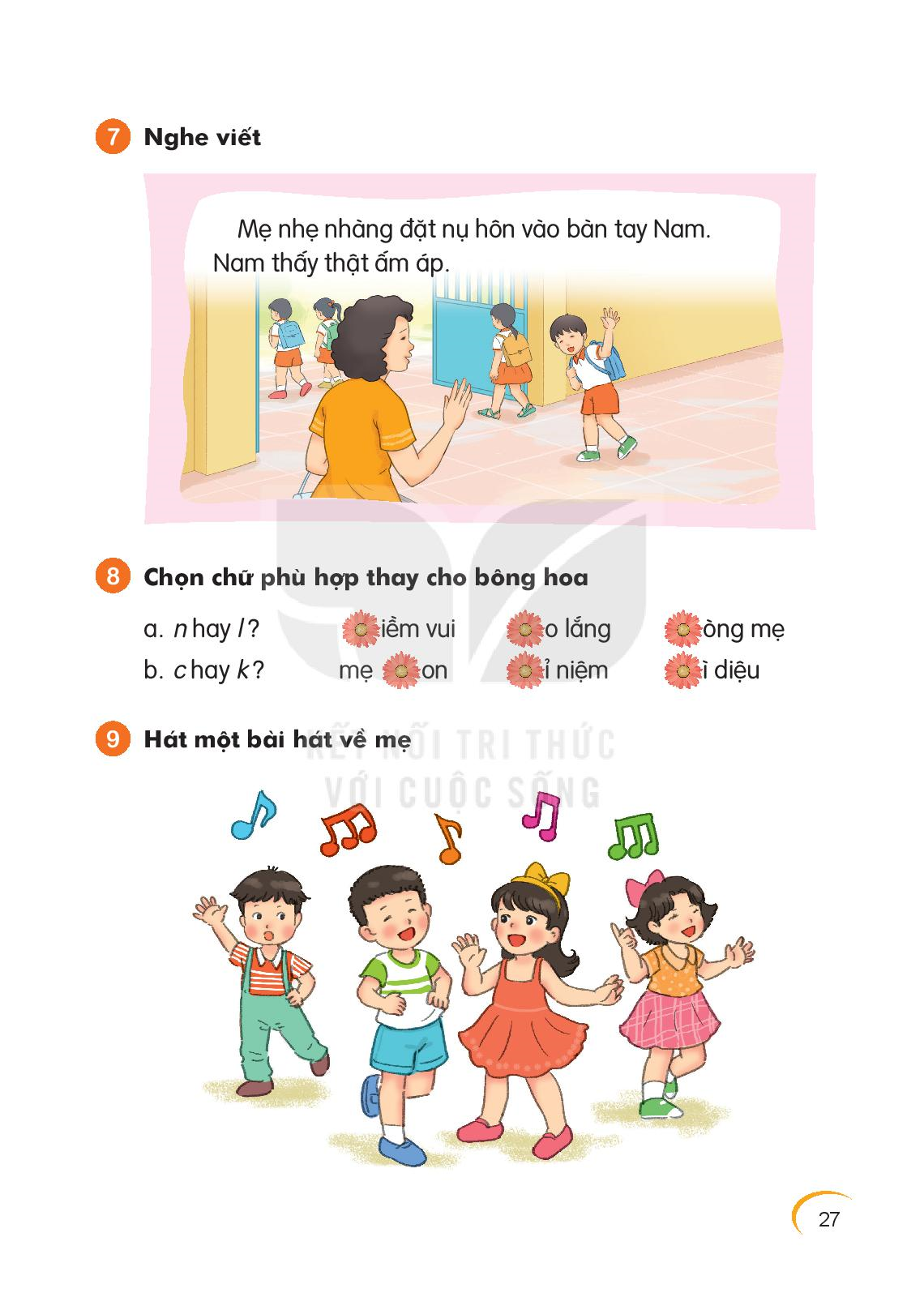 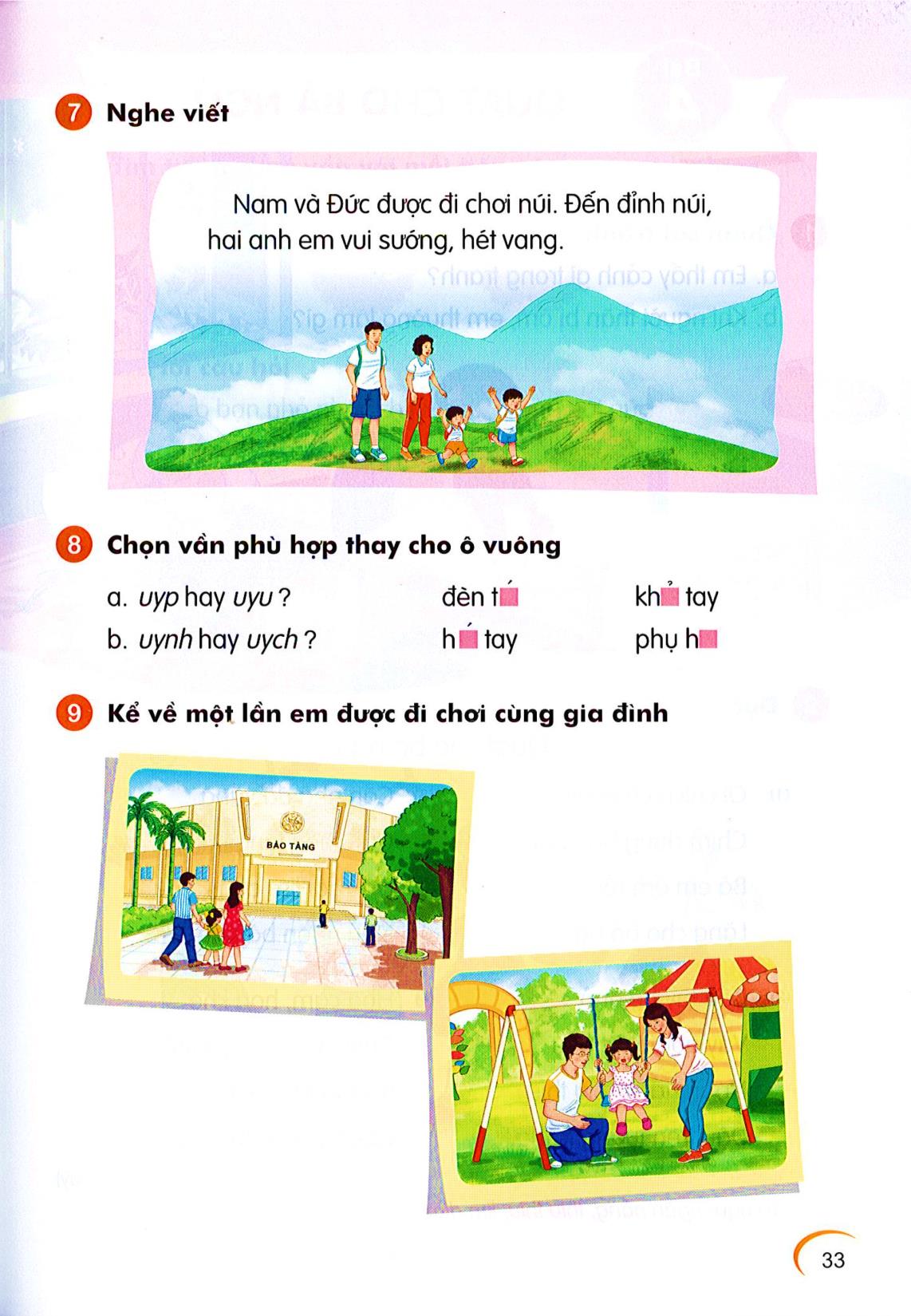 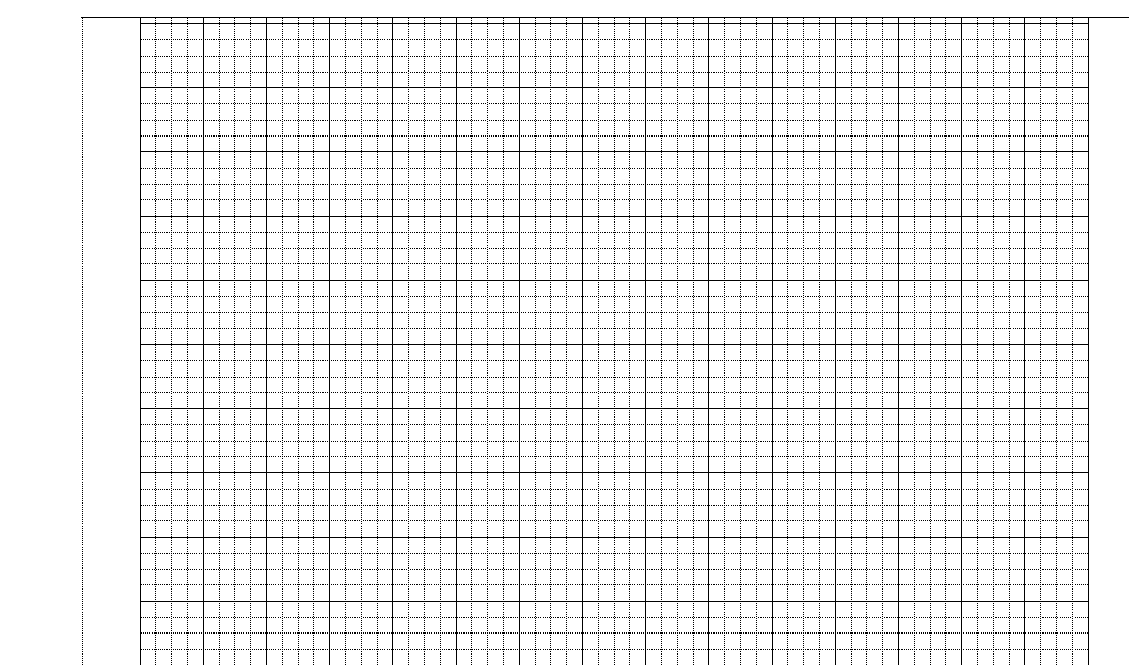 Ngày nghỉ lễ, gia đình Chị quây quần bên 
nhau. Chi thích ngày nào cũng vậy.
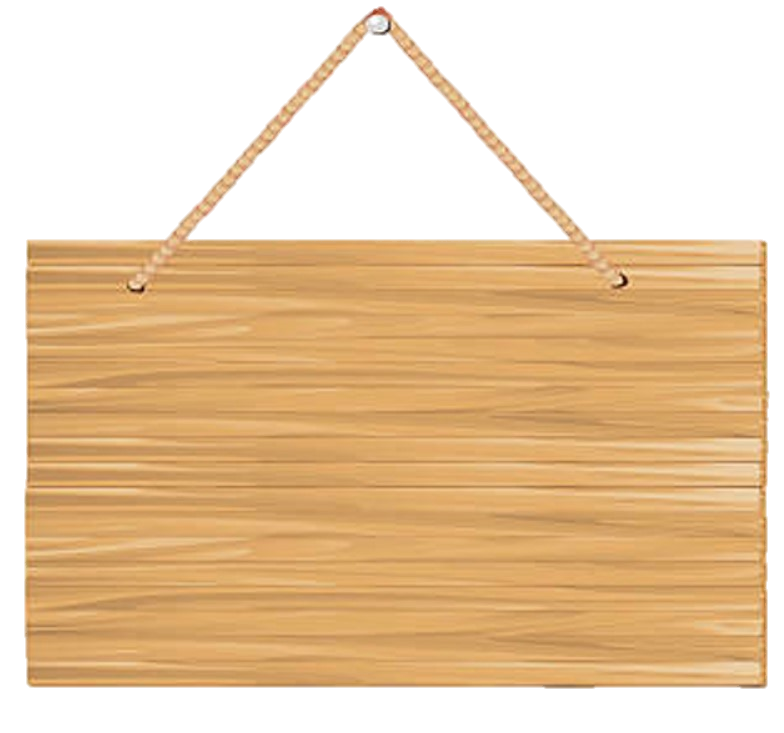 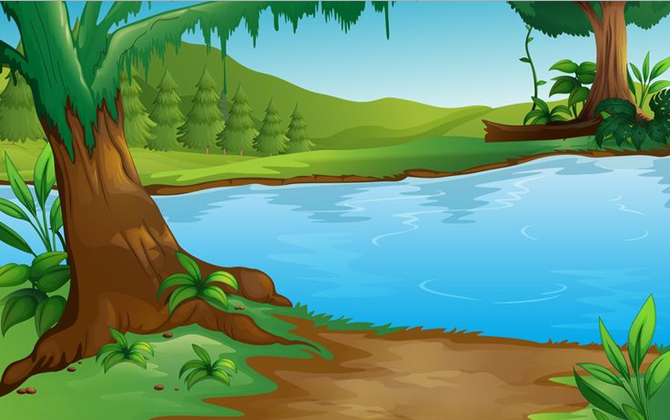 KHỈ CON 
QUA SÔNG
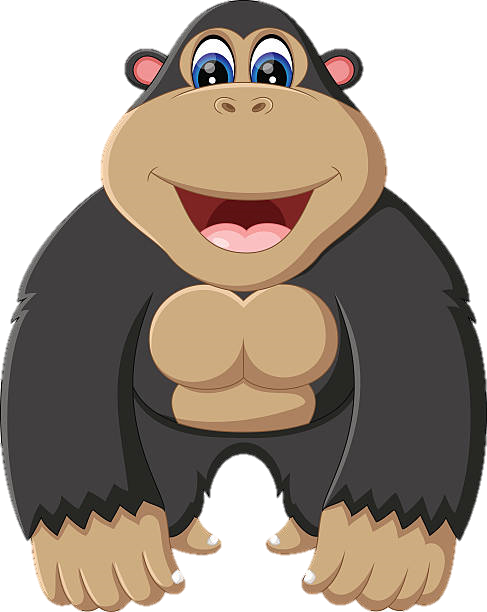 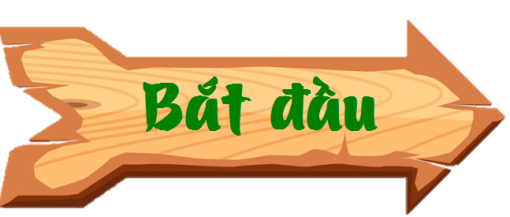 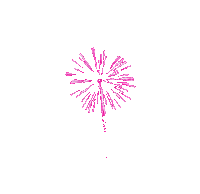 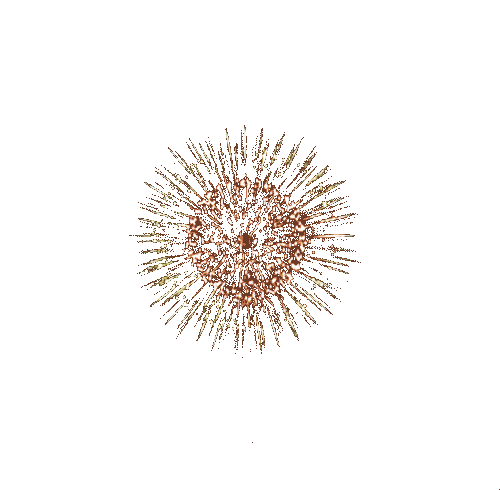 CHÚC MỪNG
Câu 6
Câu 2
6
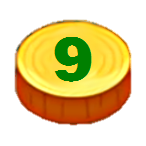 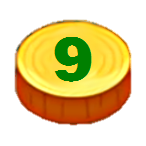 2
4
Câu 3
Câu 5
Câu 4
Câu 1
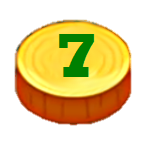 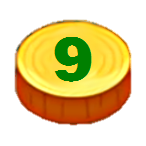 5
3
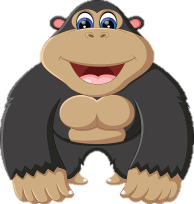 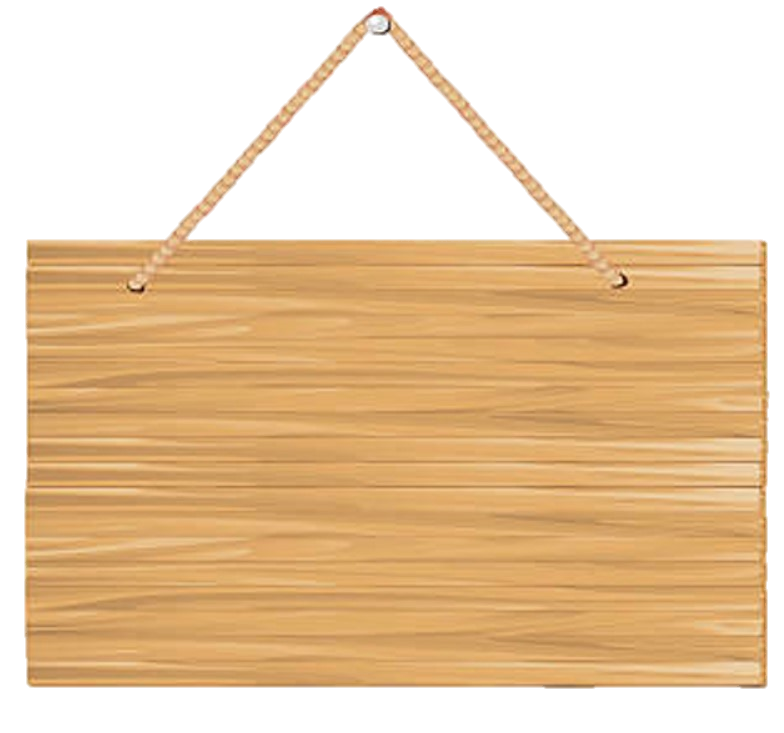 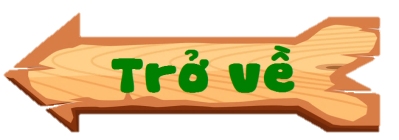 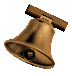 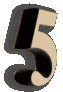 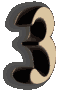 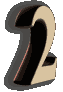 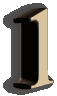 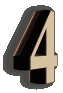 Đôi giày
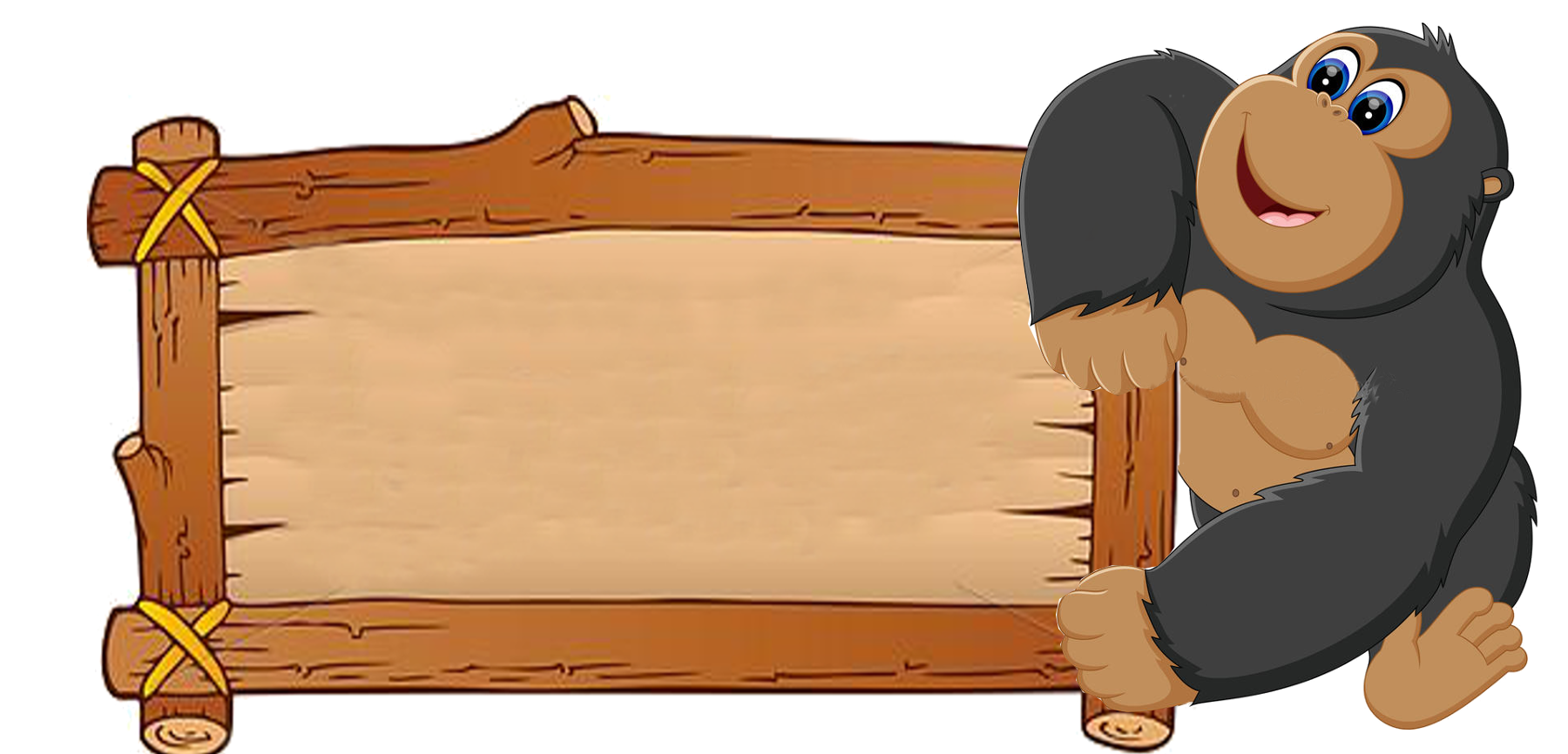 Điền gi hay d
đôi ……ày
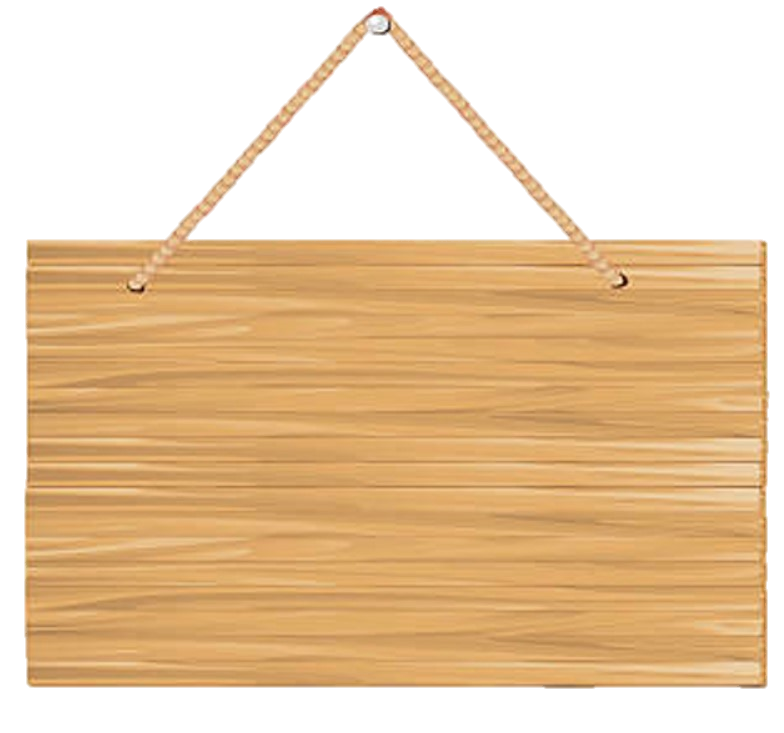 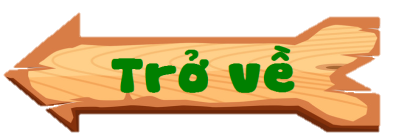 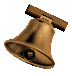 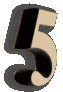 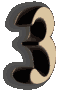 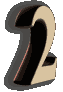 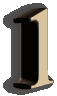 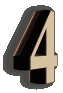 nuôi dưỡng
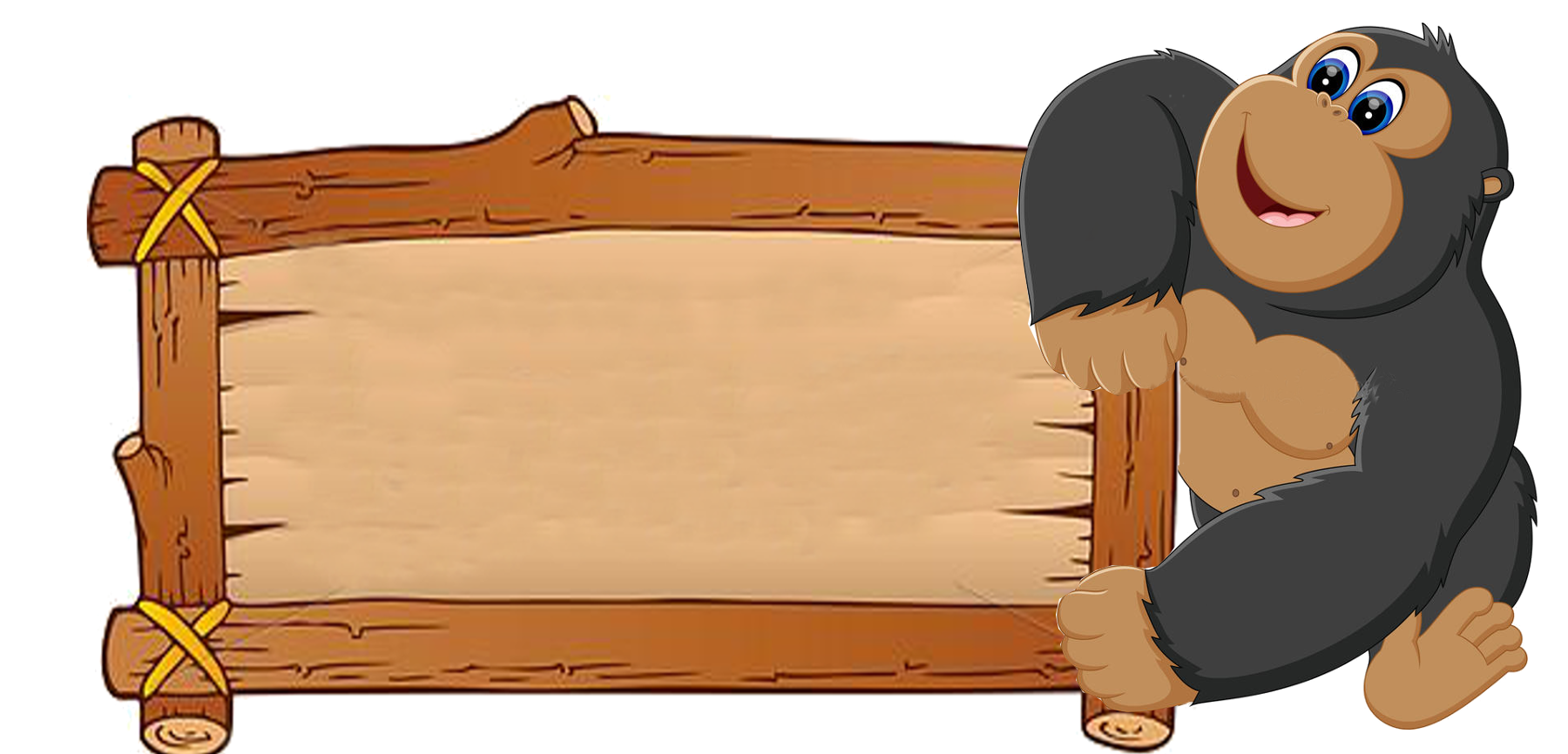 Điền gi hay d
nuôi   …ưỡng
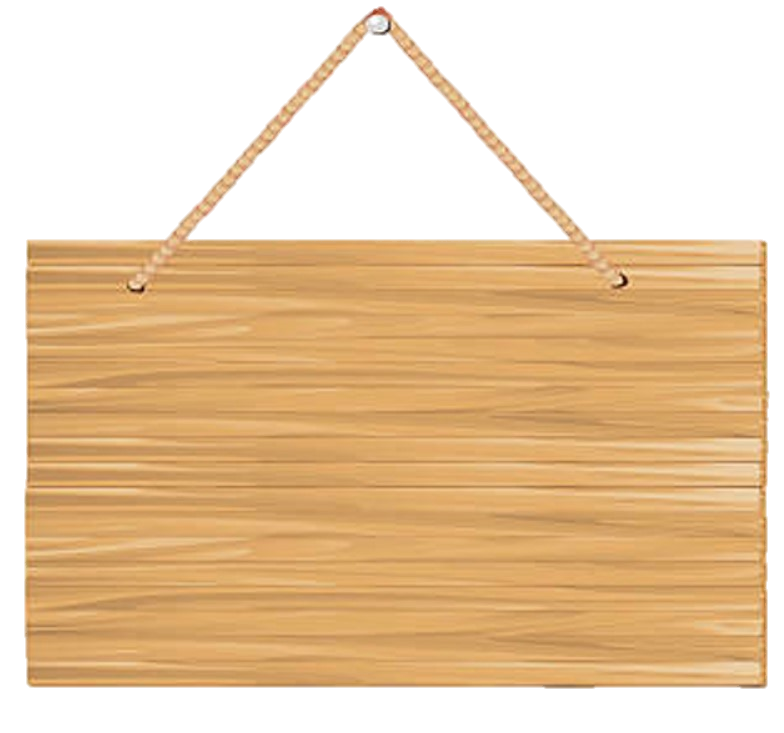 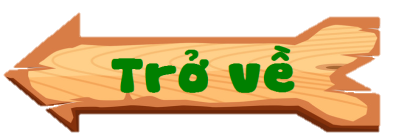 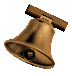 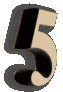 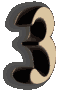 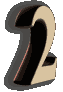 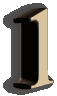 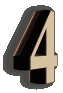 tờ  giấy
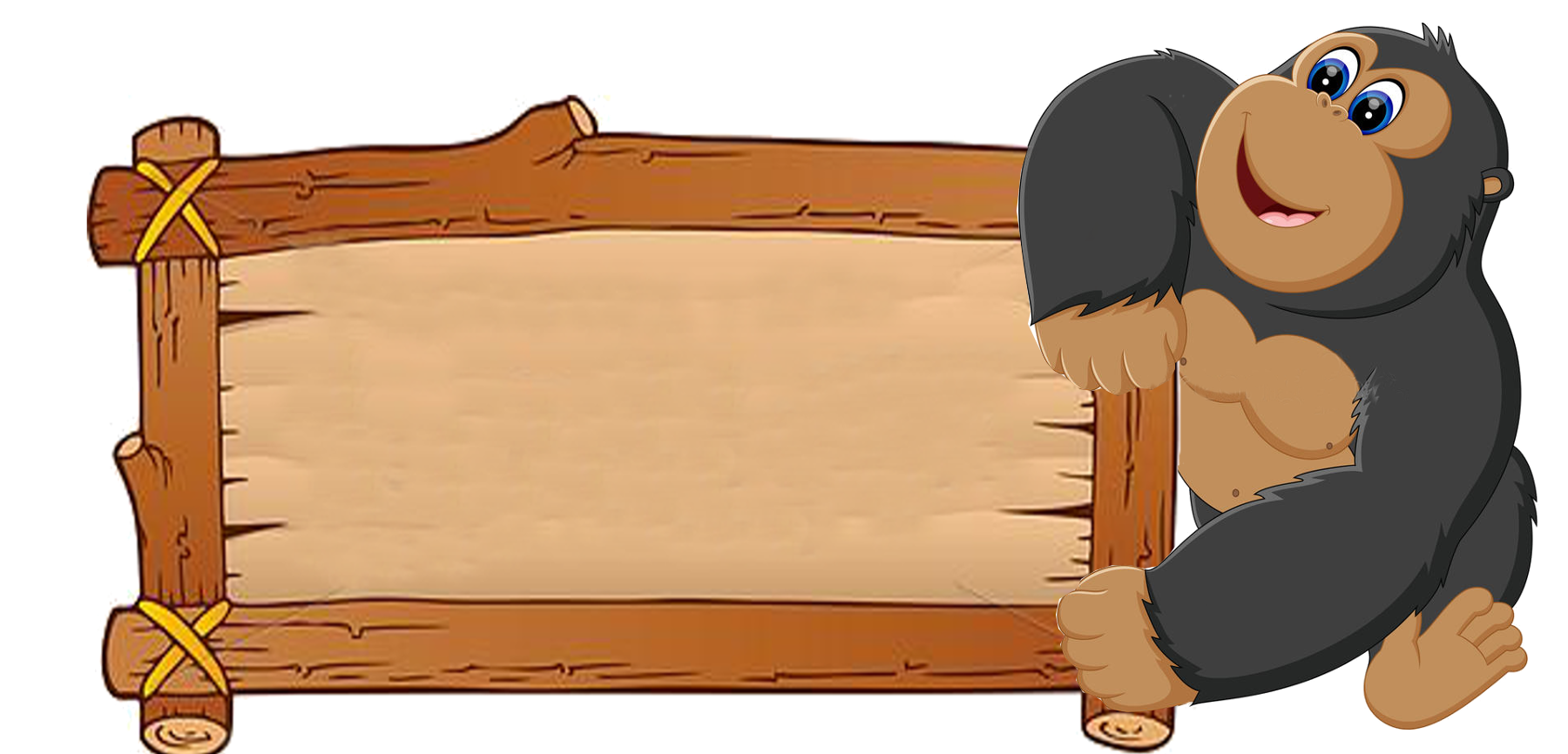 Điền gi hay d
tờ  …ấy
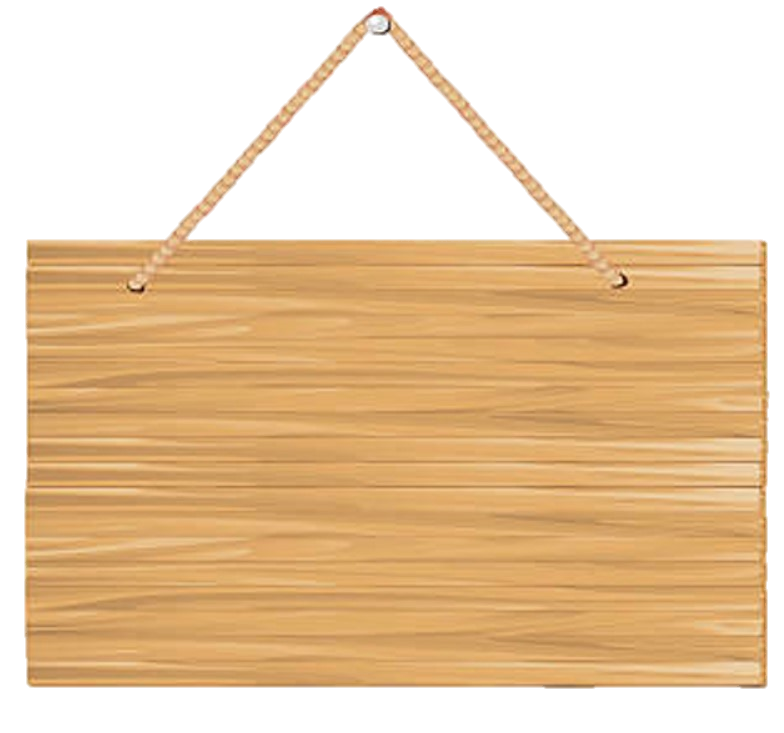 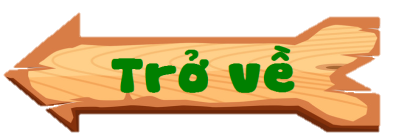 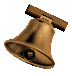 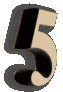 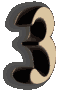 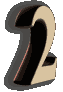 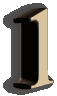 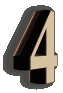 ngày lễ
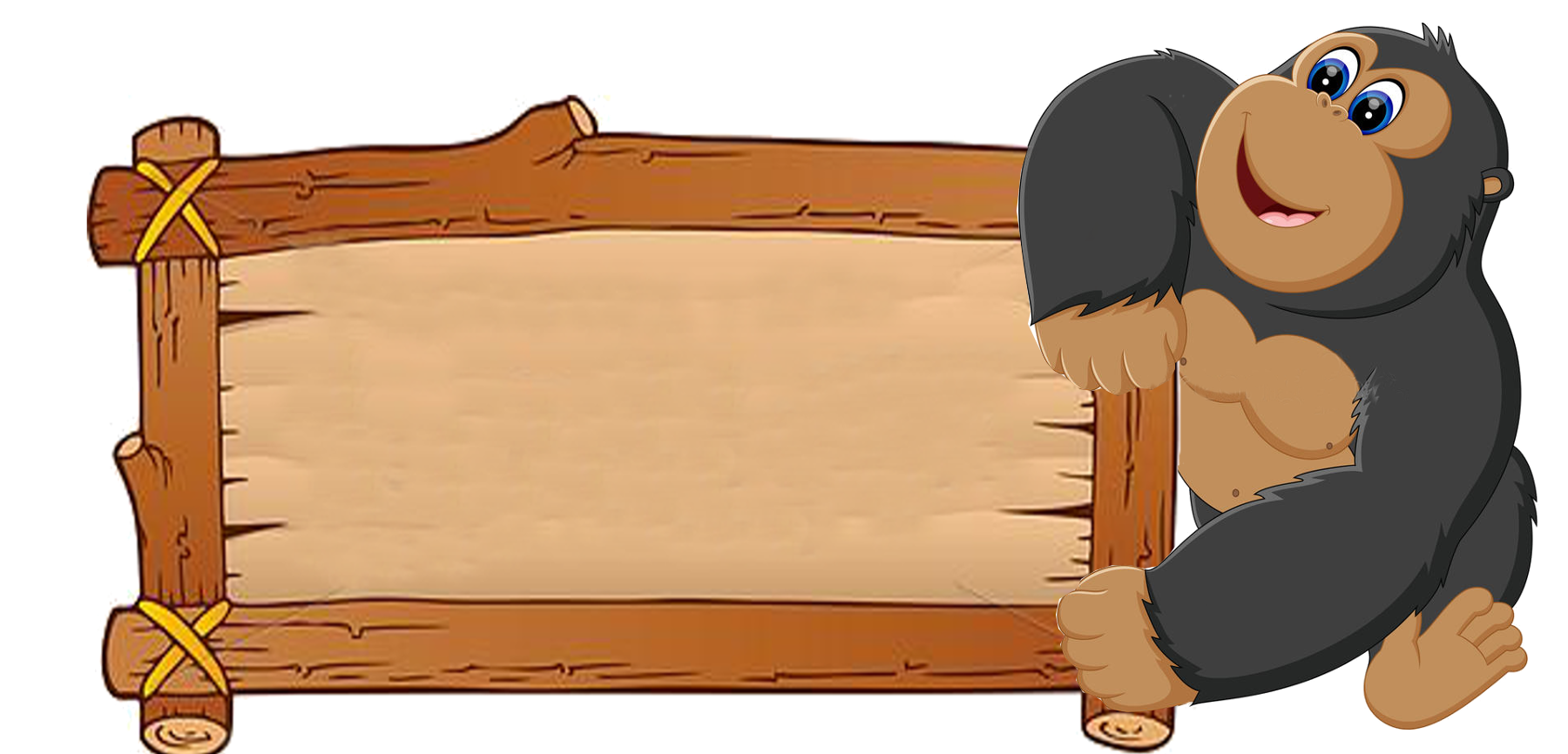 Điền ng hay ngh
….ày lễ
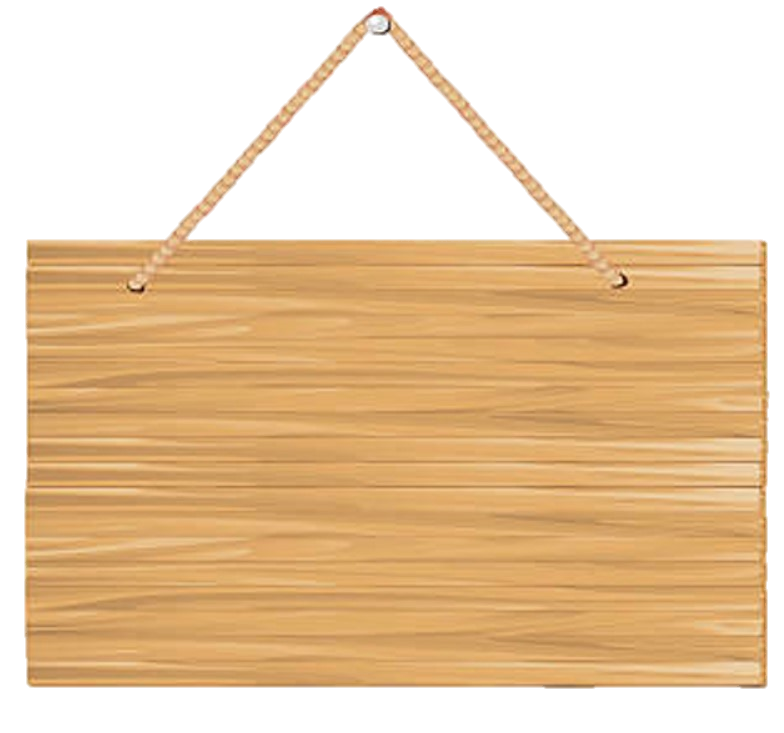 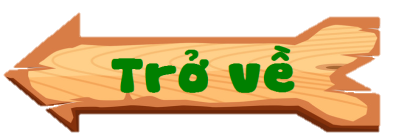 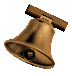 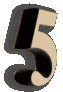 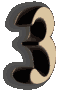 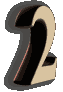 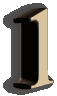 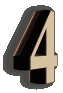 nghe nhạc
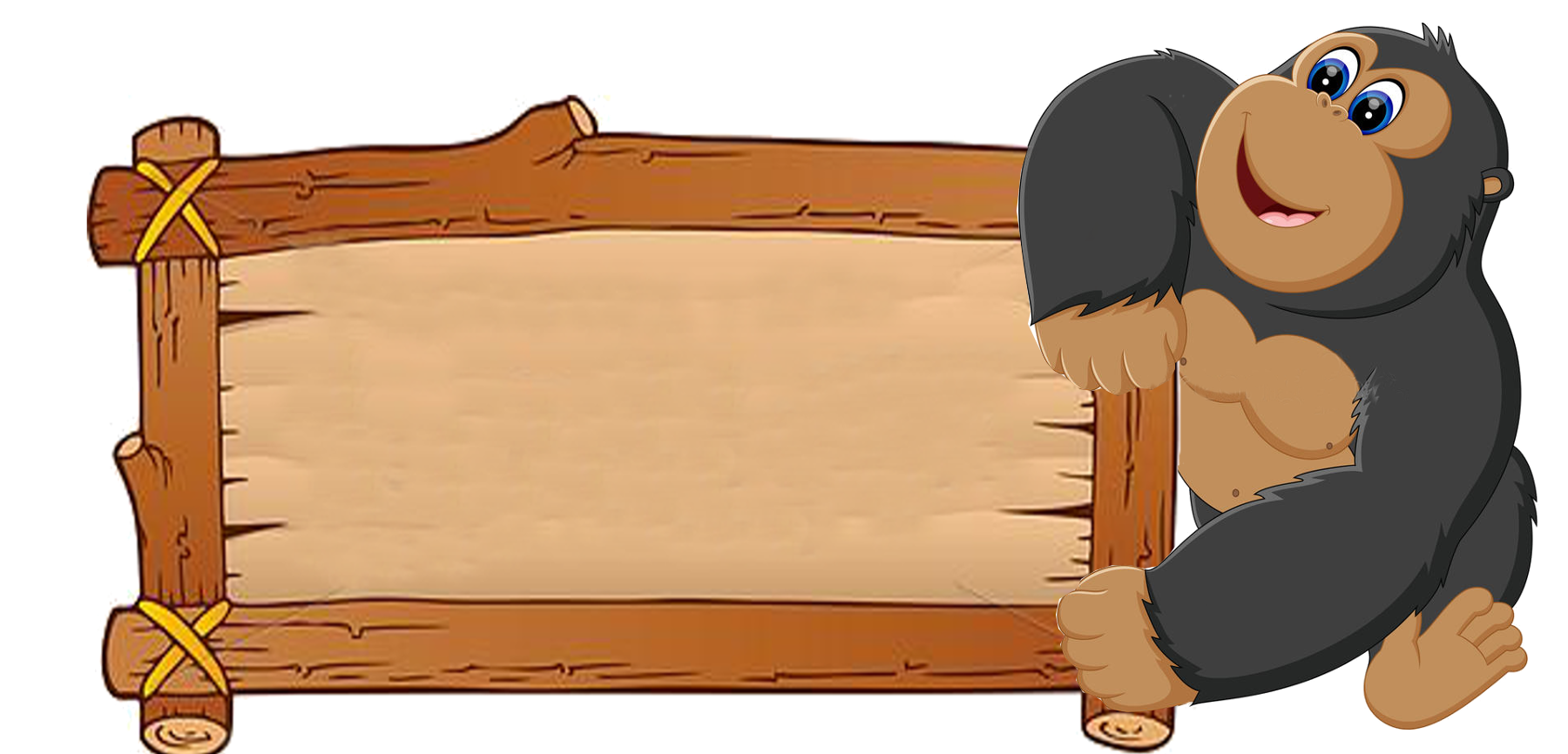 Điền ng hay ngh
….e nhạc
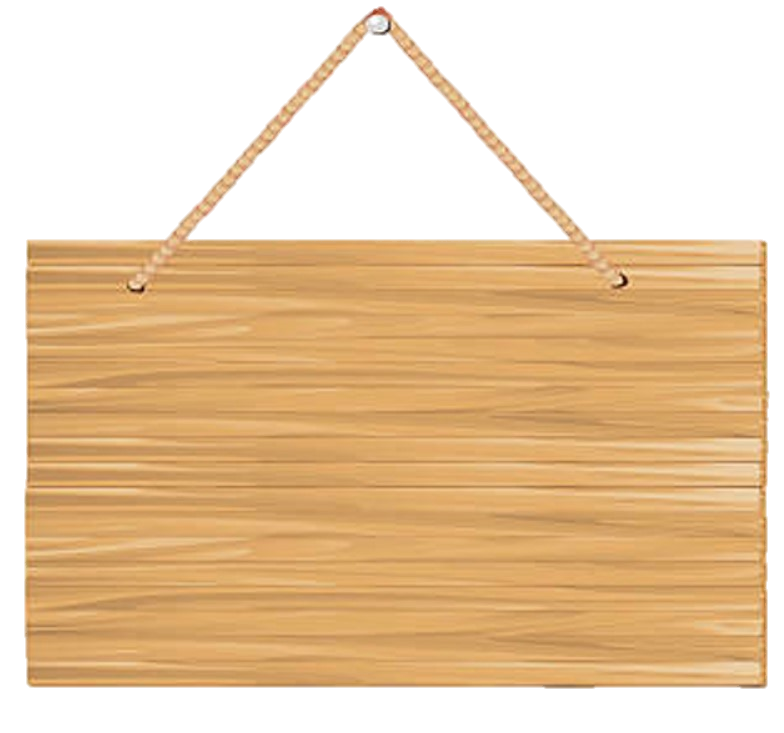 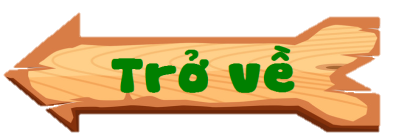 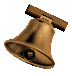 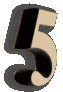 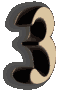 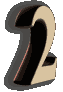 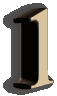 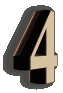 nghỉ ngơi
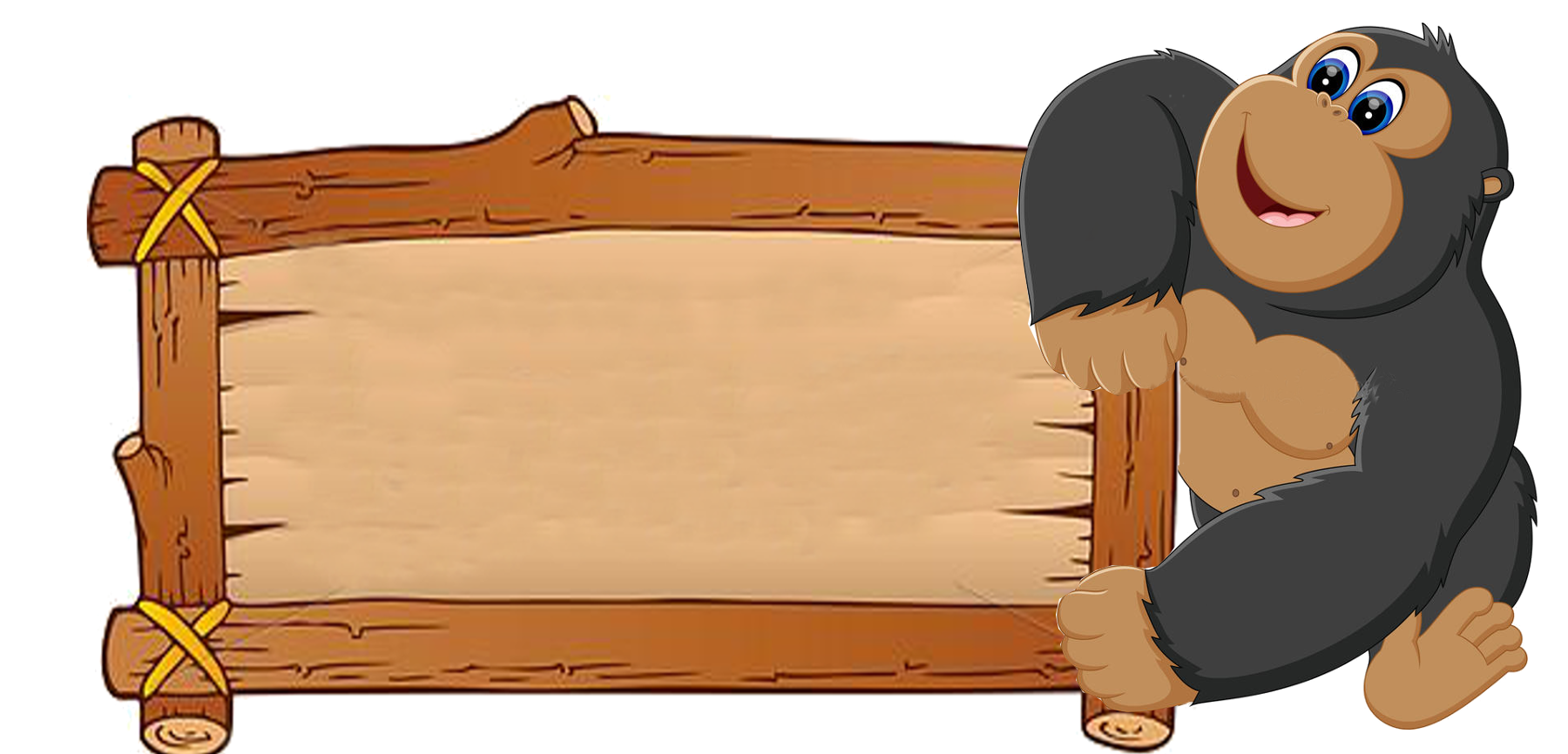 Điền ng hay ngh
….ỉ ngơi
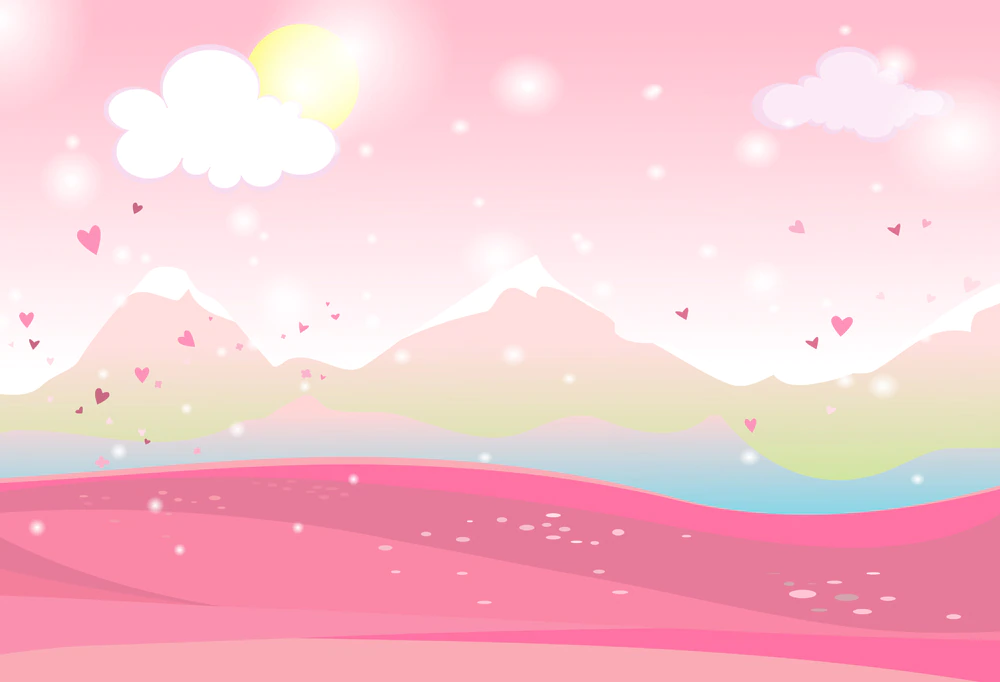 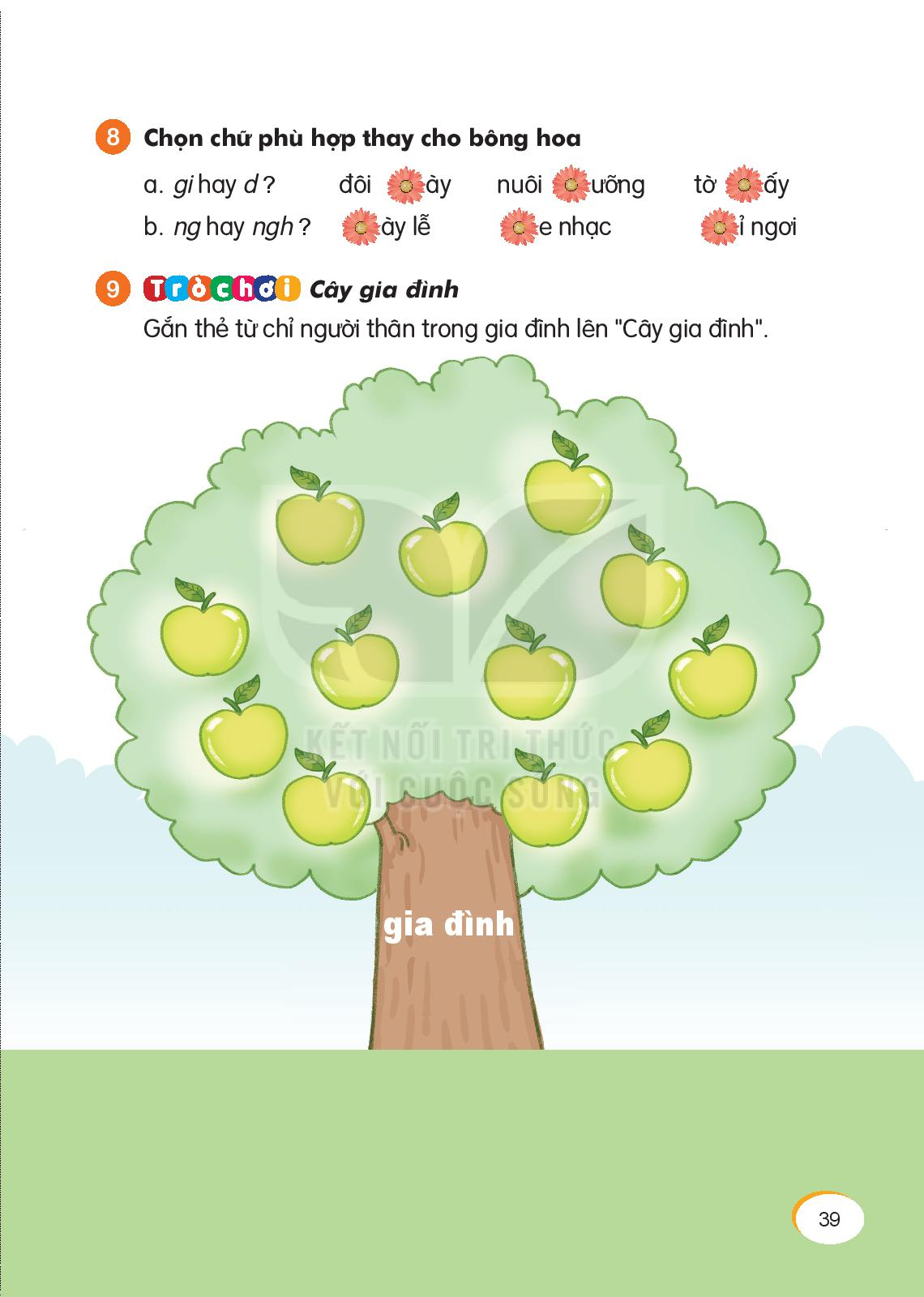 a. gi hay d?
đôi giày
nuôi dưỡng
tờ giấy
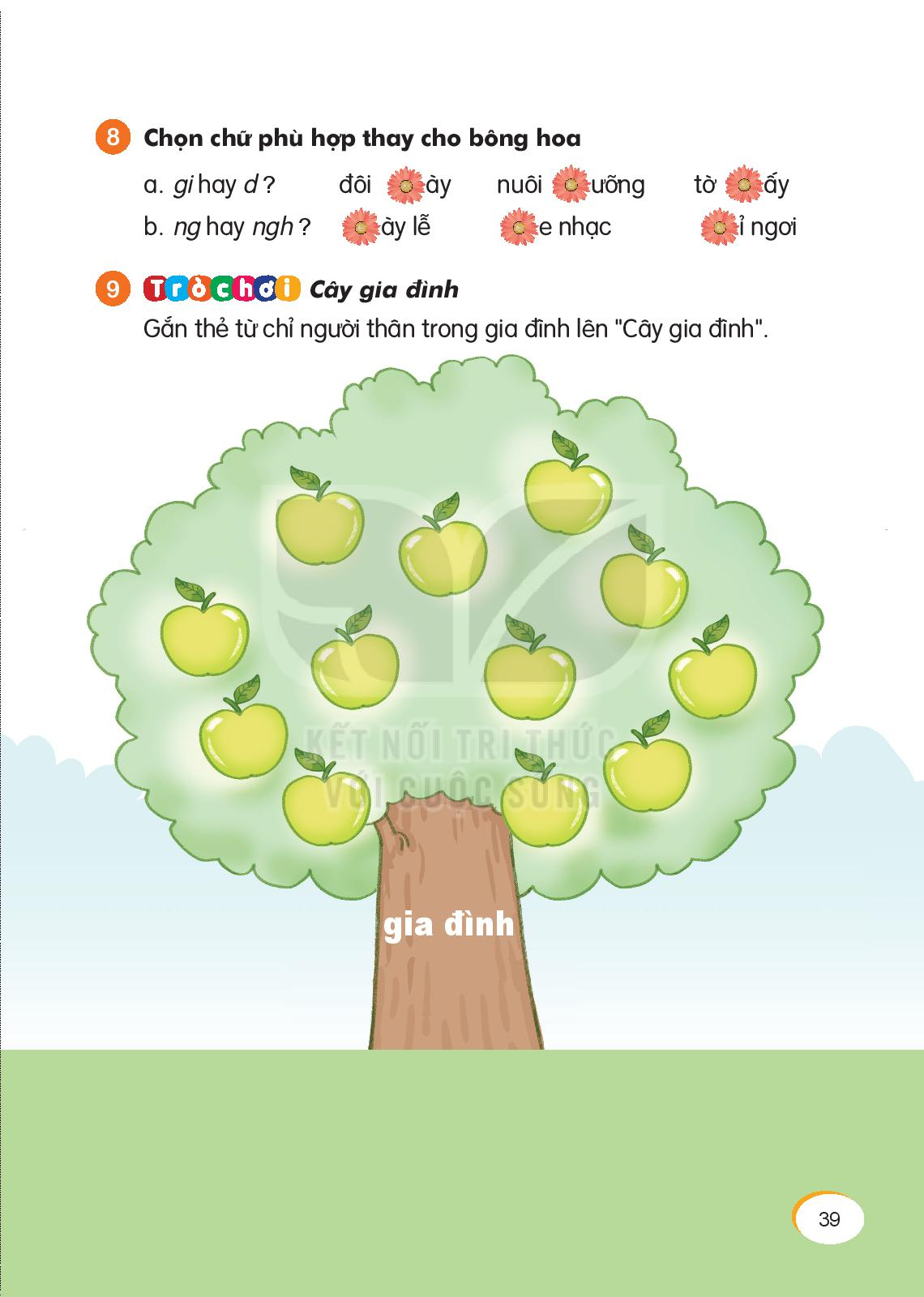 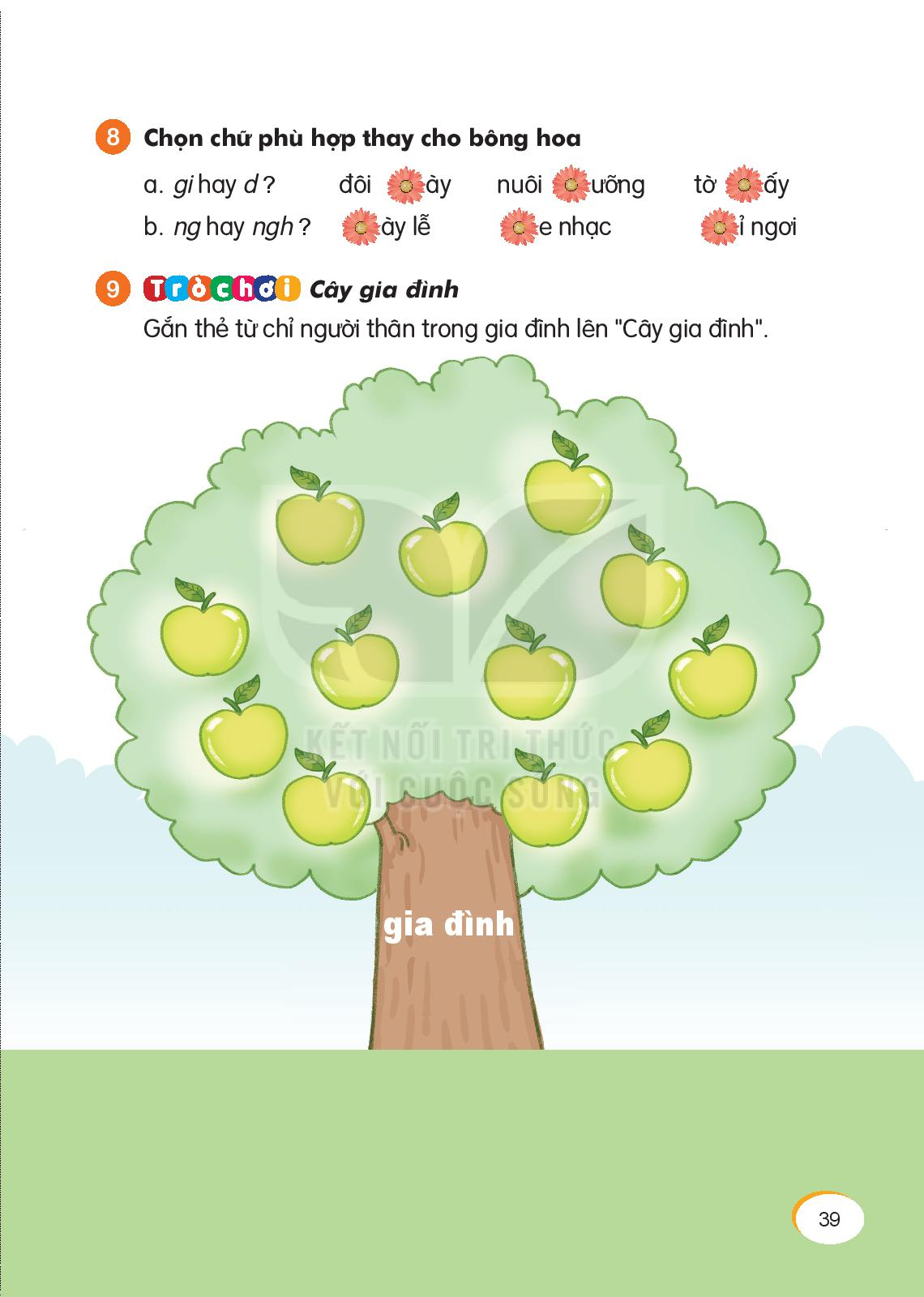 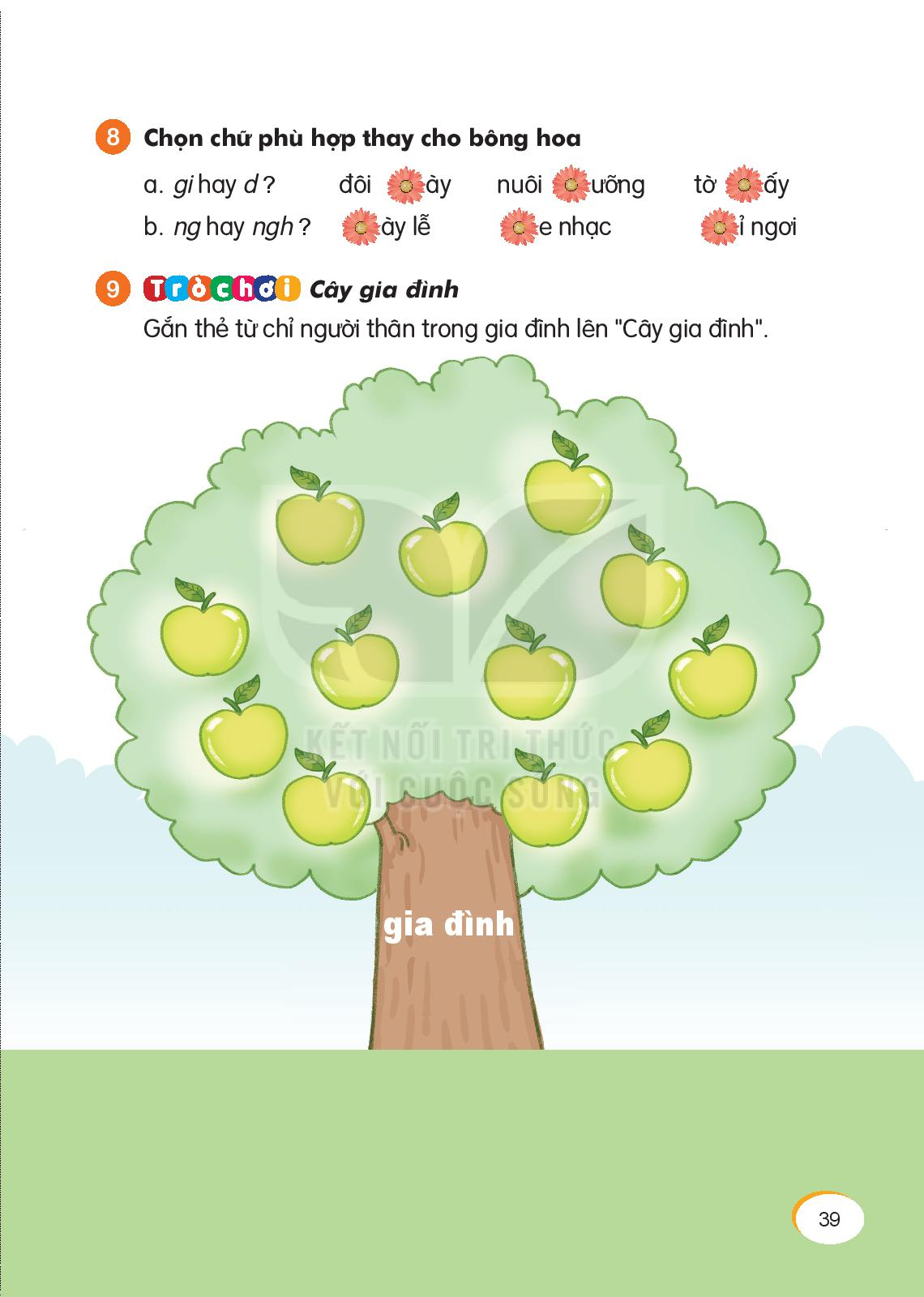 b. ng hay ngh?
ngày lễ
nghe nhạc
nghỉ ngơi
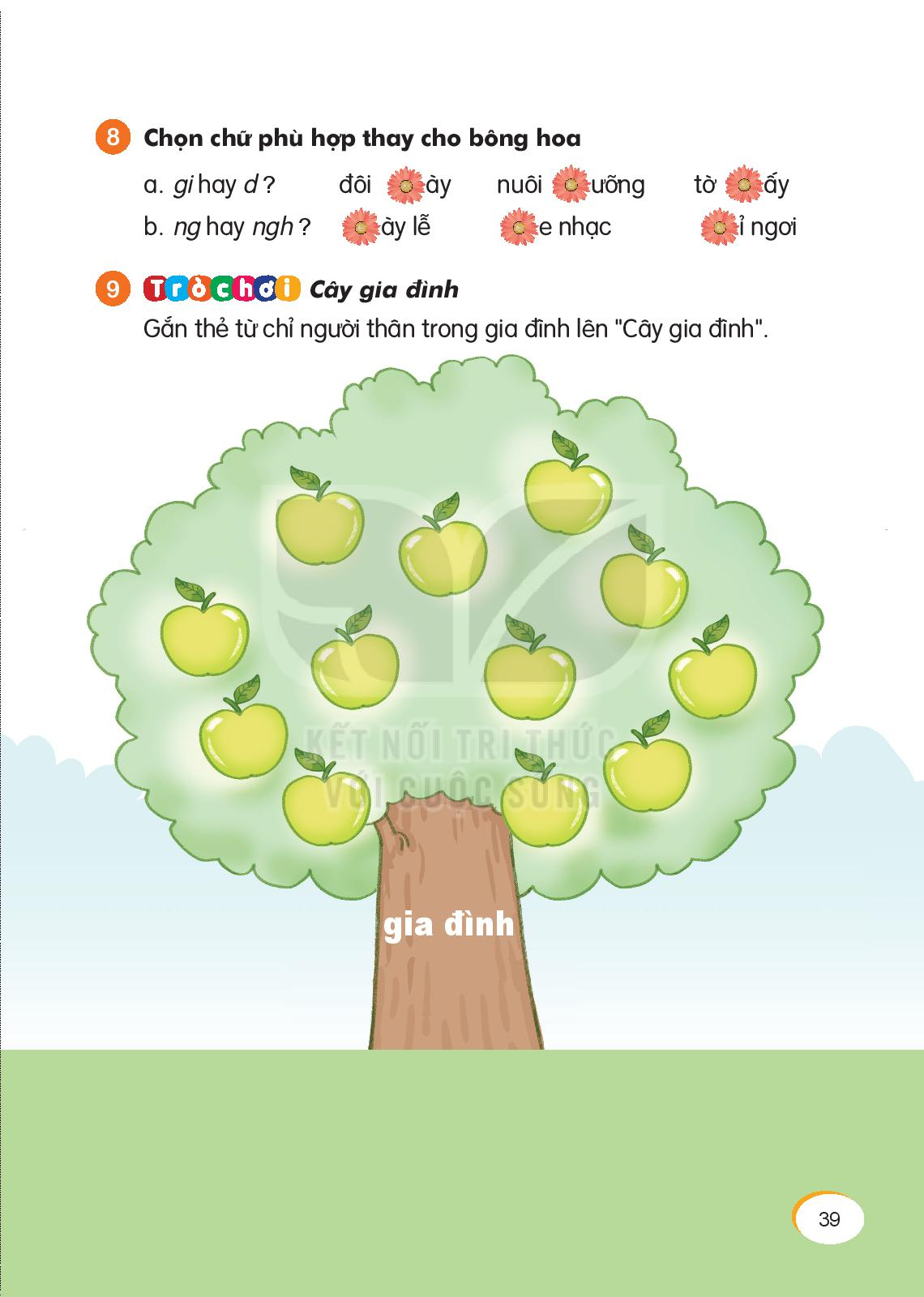 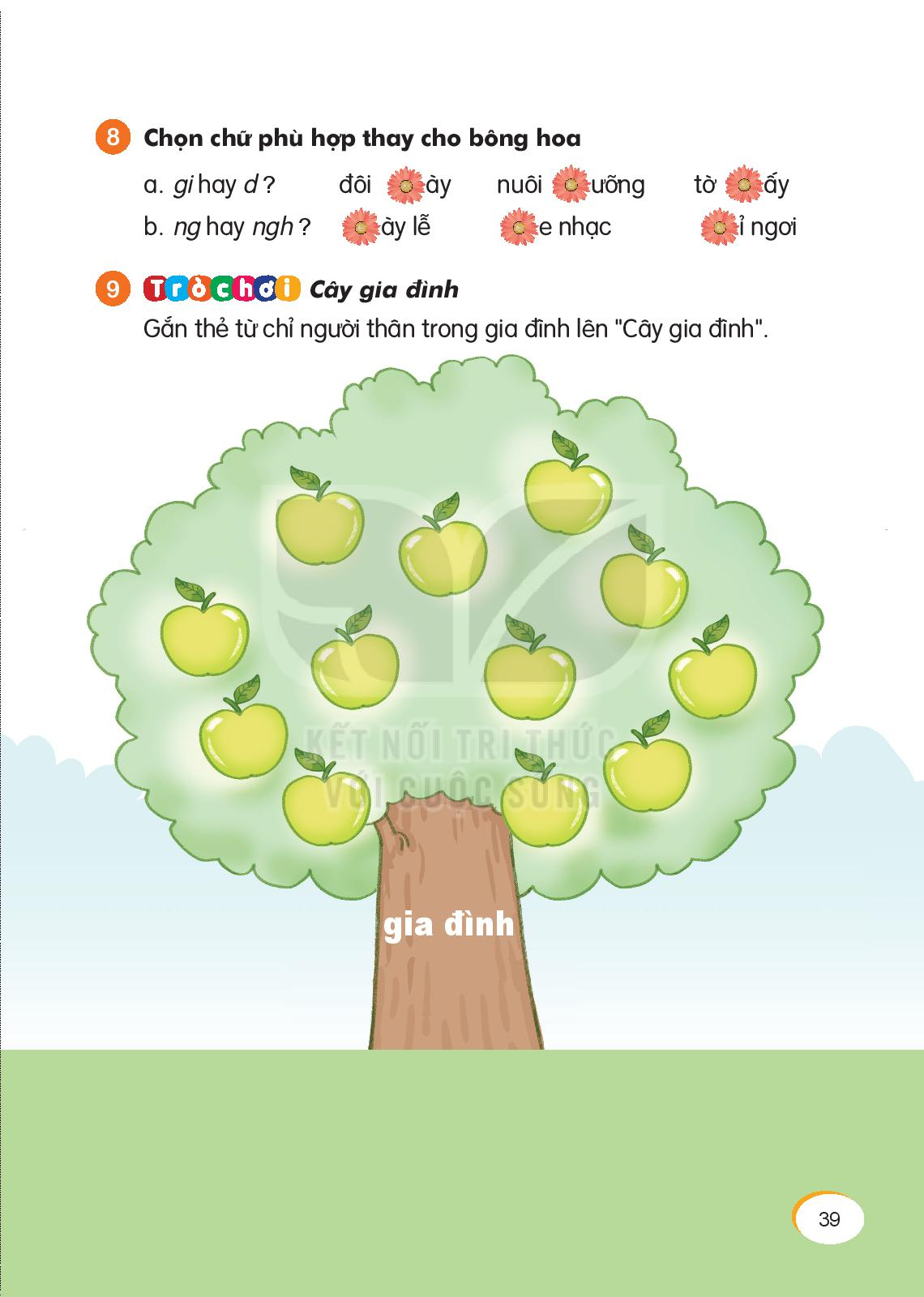 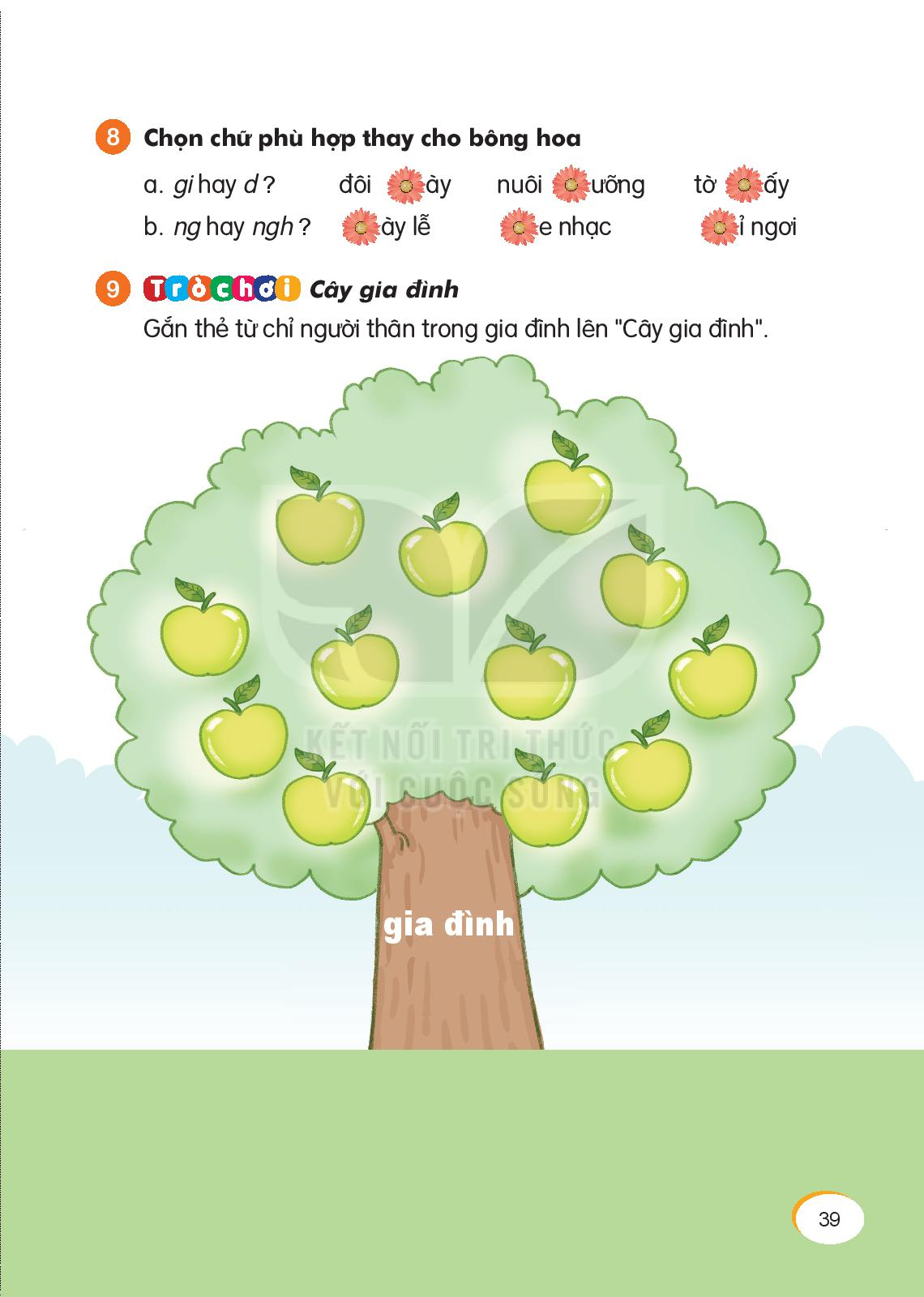 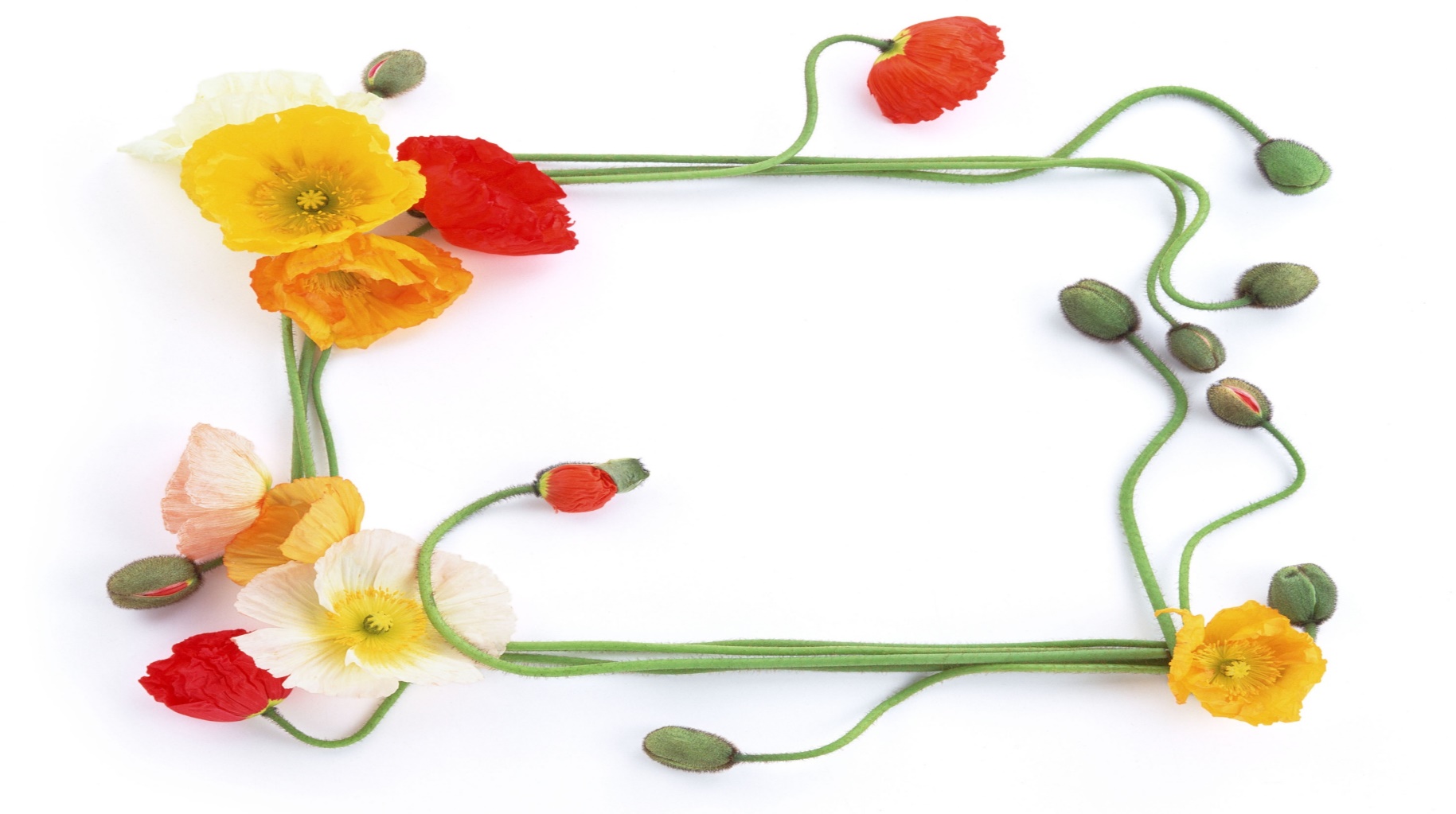 Luyện viết vở ô li
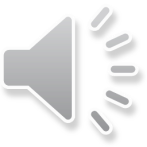 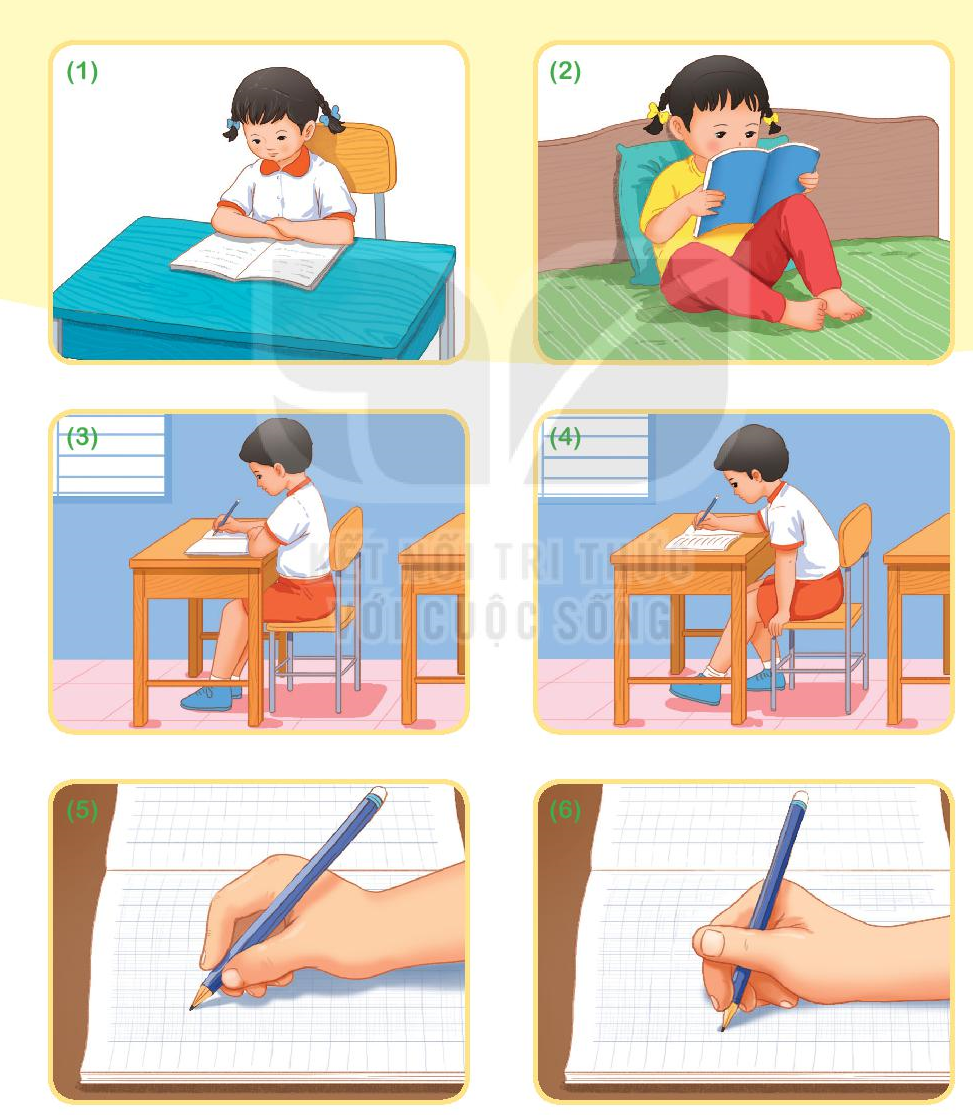 Ǯǯǯǯǯǯǯǯǯǯǯǯǯǯǯǯǯǯǯǯǯǯǯǯǯǯǯǯǯǯǯǯǯǯǯǯǯǯǯǯǯǯǯǯǯǯǯǯǯǯǯǯǯǯǯǯǯǯǯǯǯǯǯǯǯǯǯǯǯǯǯǯǯǯǯǯǯǯǯǯǯǯǯǯǯǯǯǯǯǯǯǯǯǯǯǯǯǯǯǯǯǯǯǯǯǯǯǯǯǯǯǯǯǯ  ǯǯǯǯǯǯǯǯǯǯǯǯǯǯǯǯǯǯǯǯǯǯǯǯǯǯǯǯǯǯǯǯǯǯǯǯǯǯǯǯǯǯǯǯǯǯǯǯǯǯǯǯǯǯǯǯǯǯǯǯǯǯǯǯǯǯǯǯǯǯǯǯǯǯǯǯǯǯ
Thứ Ǉư wgày 15 κáng 2 wăm 2023
Chíζ Ǉả
Bữa cΧ gia đìζ
Ǖίây Ǖίần χĹn ηau.
Chi thích
Ngày wθỉ Δ˙,
gia đìζ Chi
wgày wào cũng vậy.
Bài Ǉập: Chŧ εữ ιù hĢ κay εo dấu εấm …..
d
gi
a. gi hay d:     đċ …ày       wuċ ….ưỡng      Ǉờ ….ấy
gi
b. wg hay wθ : …..ày lễ      ……..e nhạc    ..…..ỉ wgΠ
wg
wθ
wθ
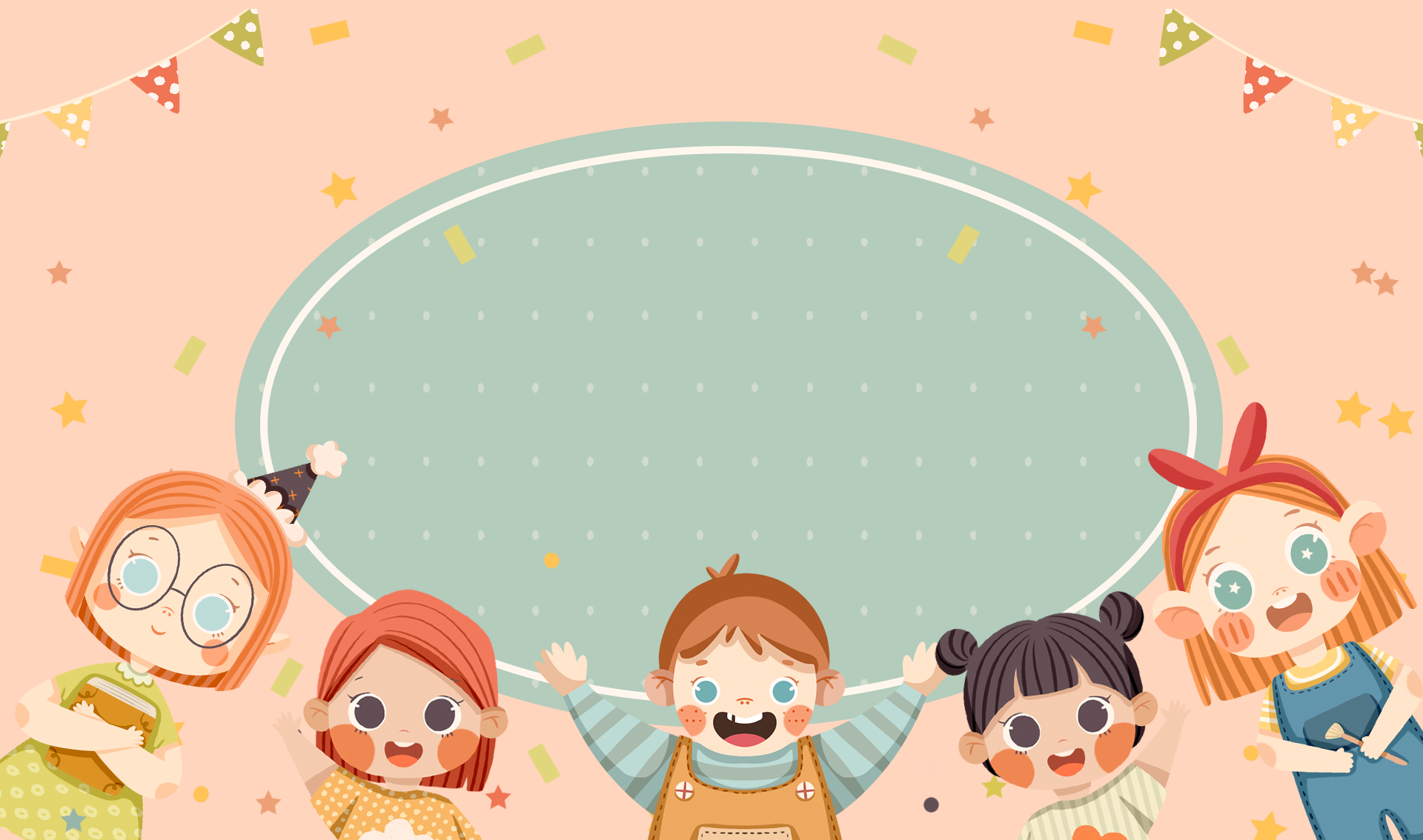 DẶN DÒ
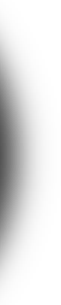 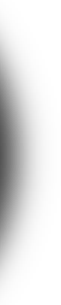 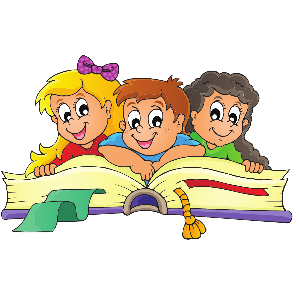 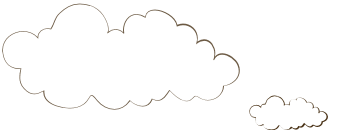 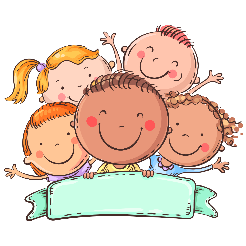 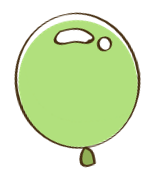 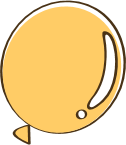 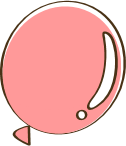 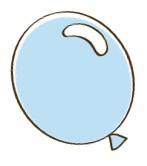 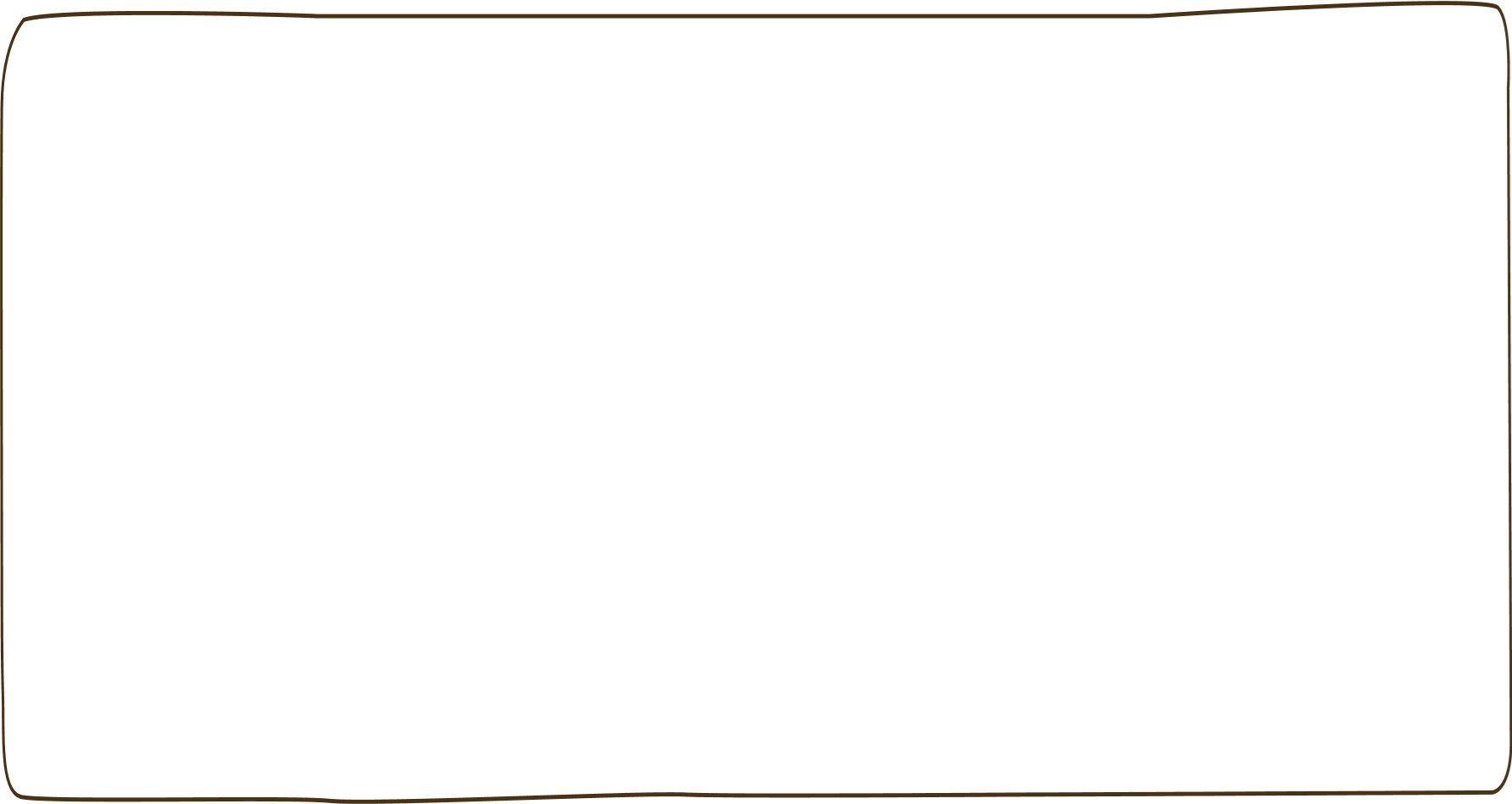 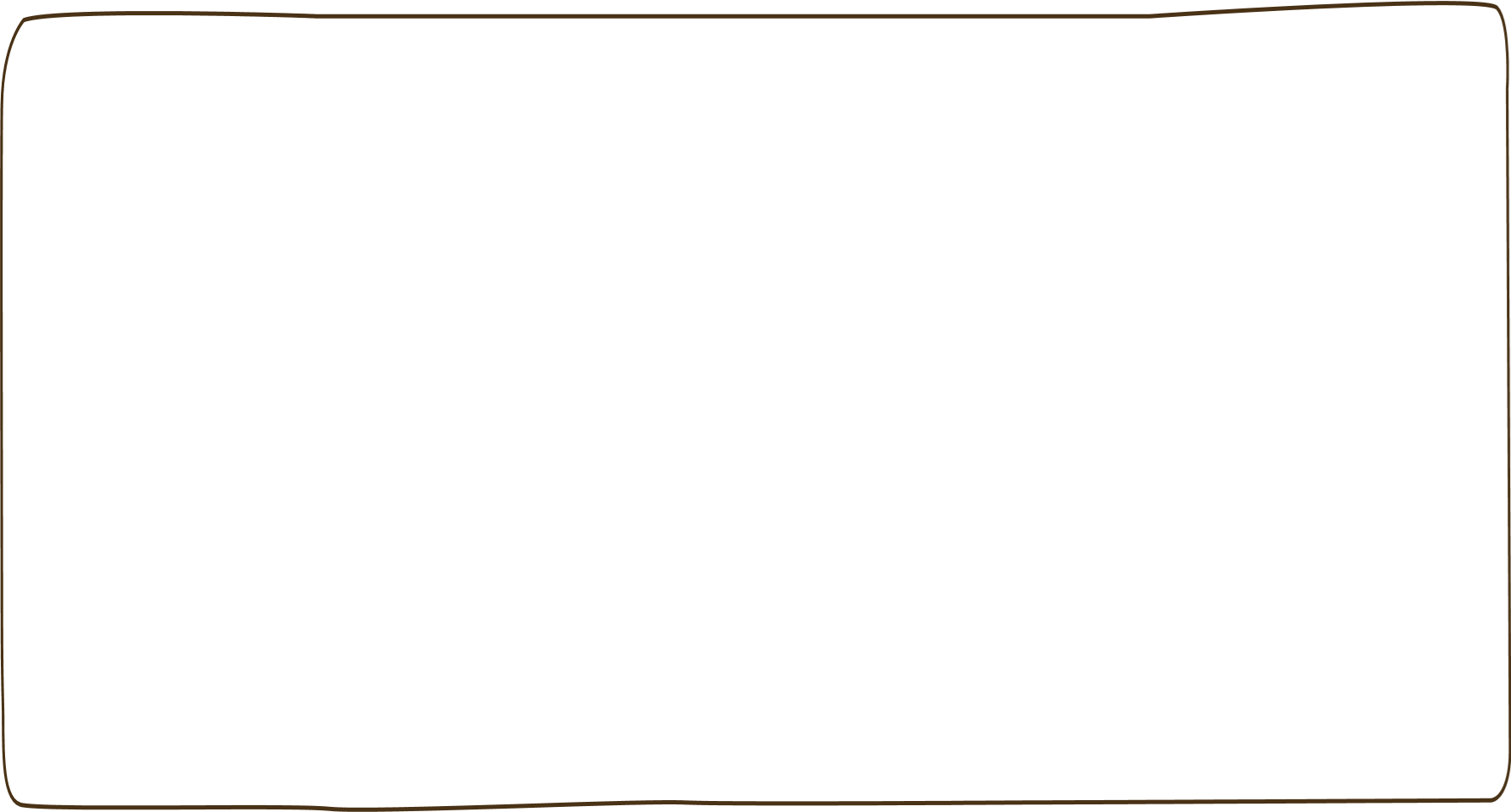 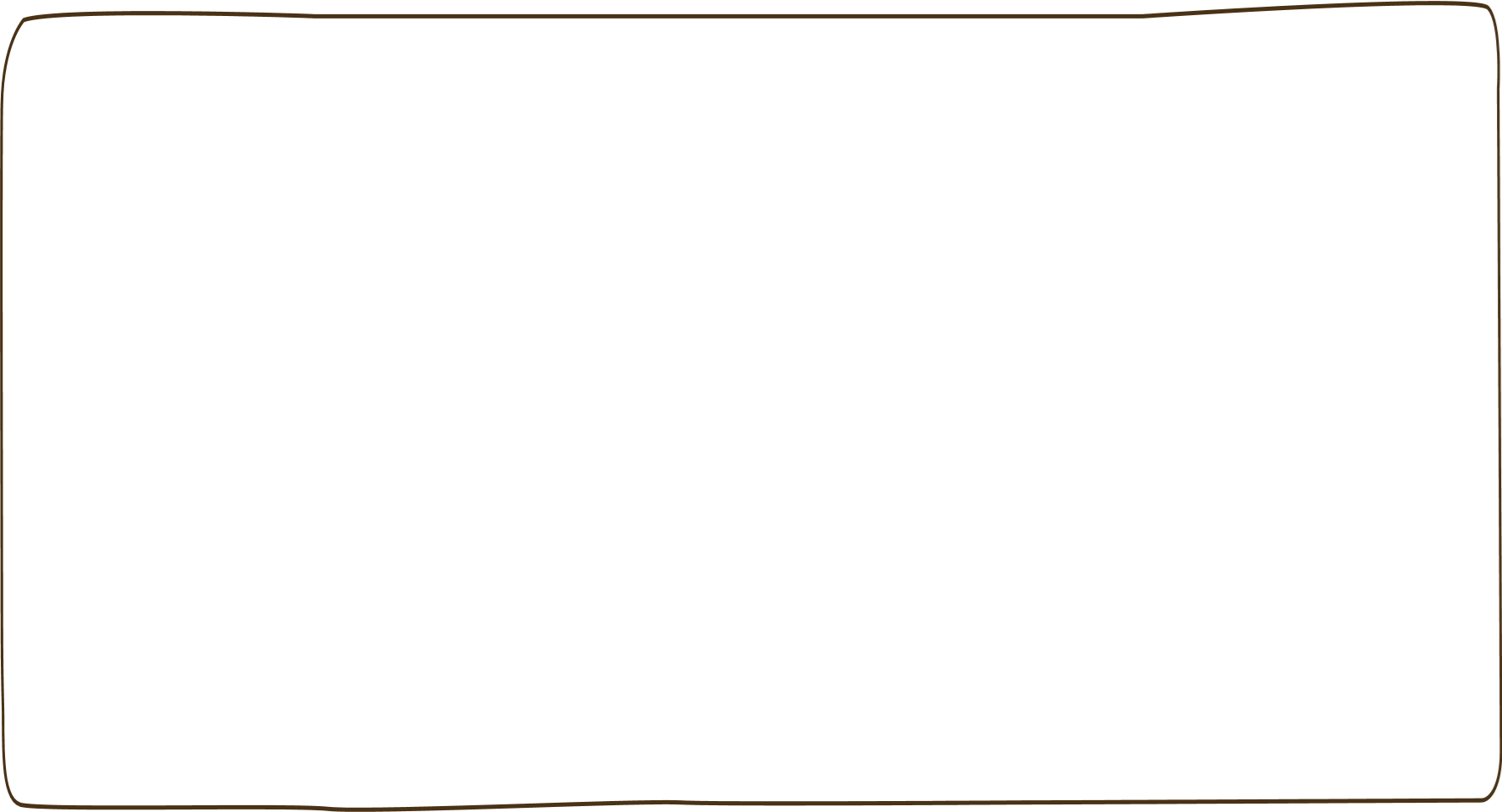 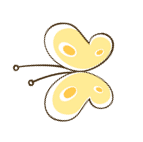 Dặn dò:


 + Luyện đọc: Bữa cơm gia đình.
 + Xem trước bài:Ngôi nhà .
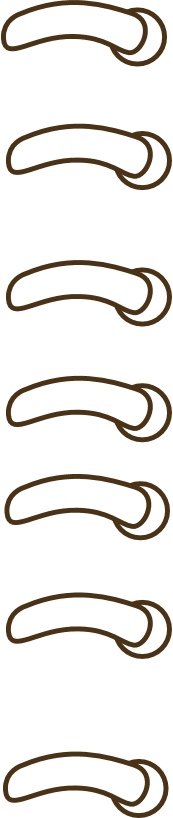 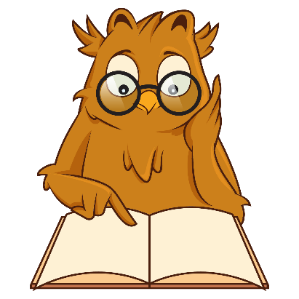 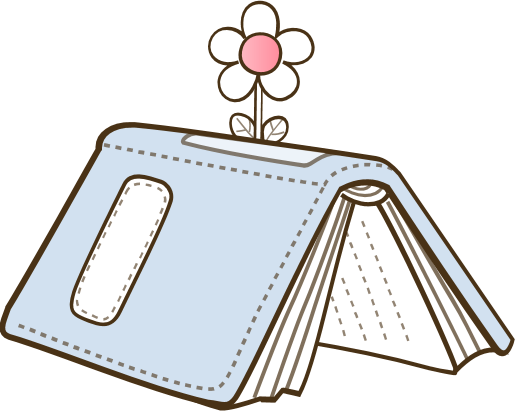 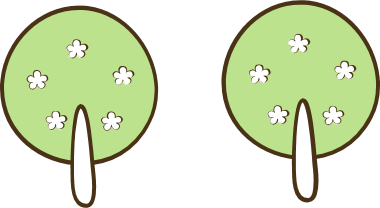 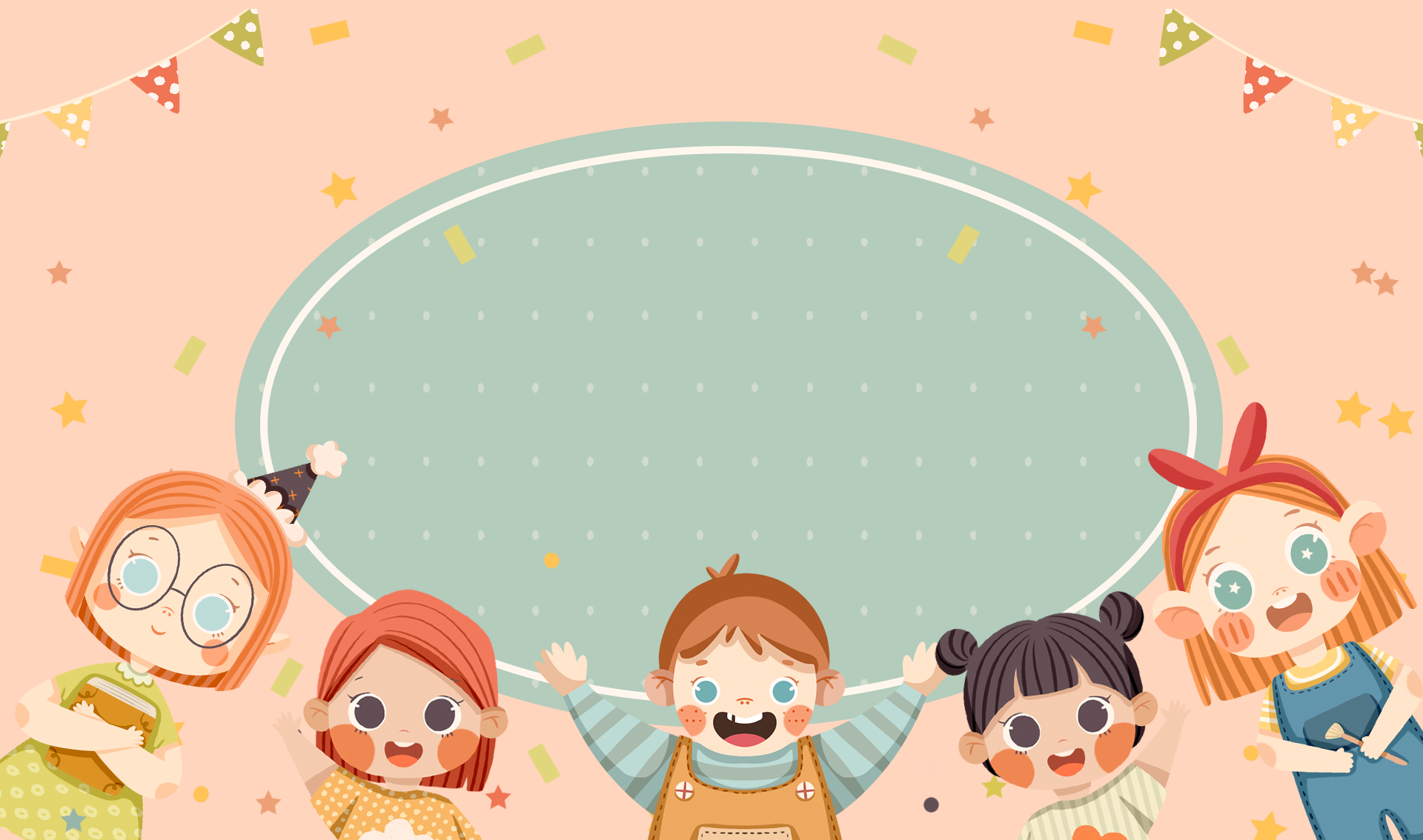 DẶN DÒ
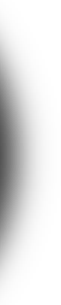 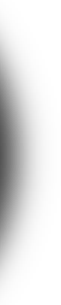 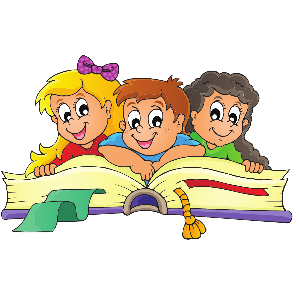 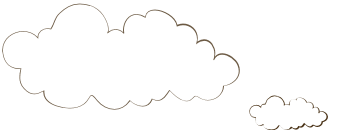 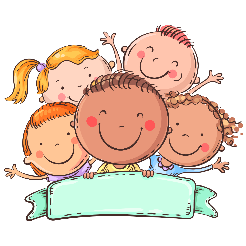 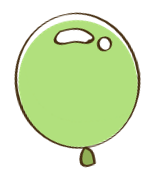 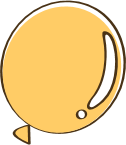 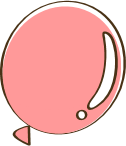 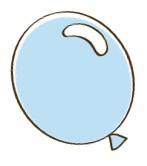 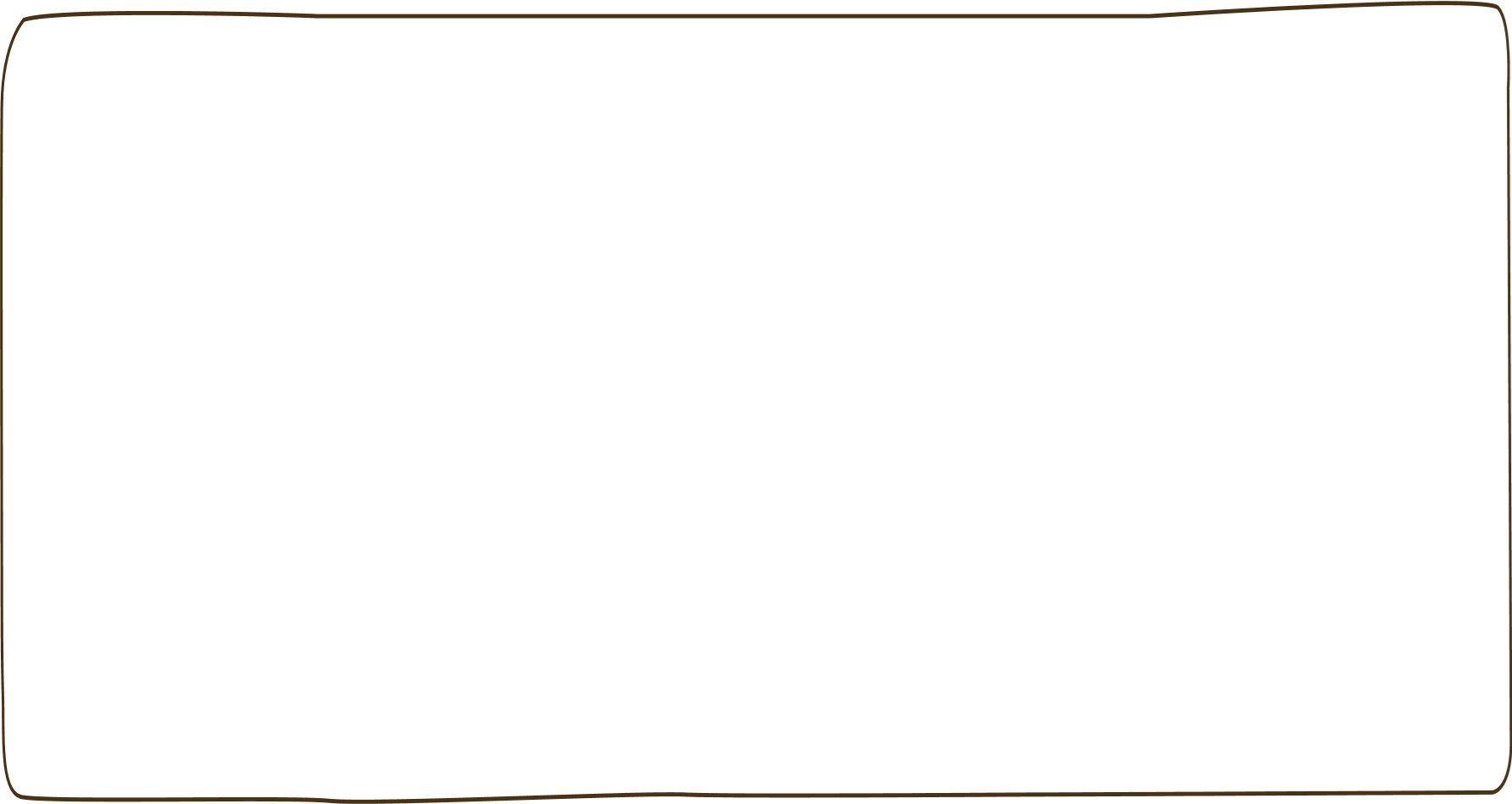 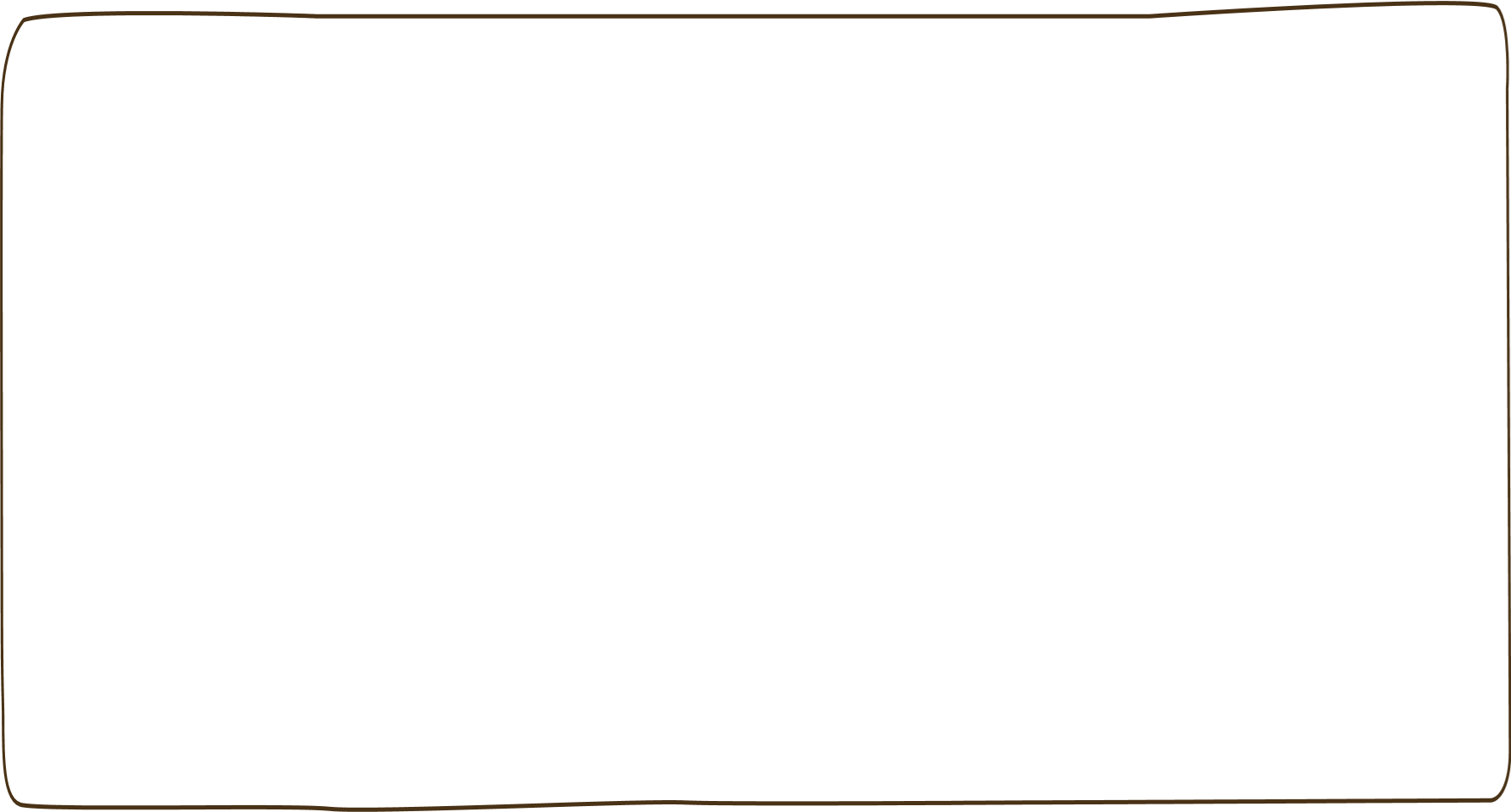 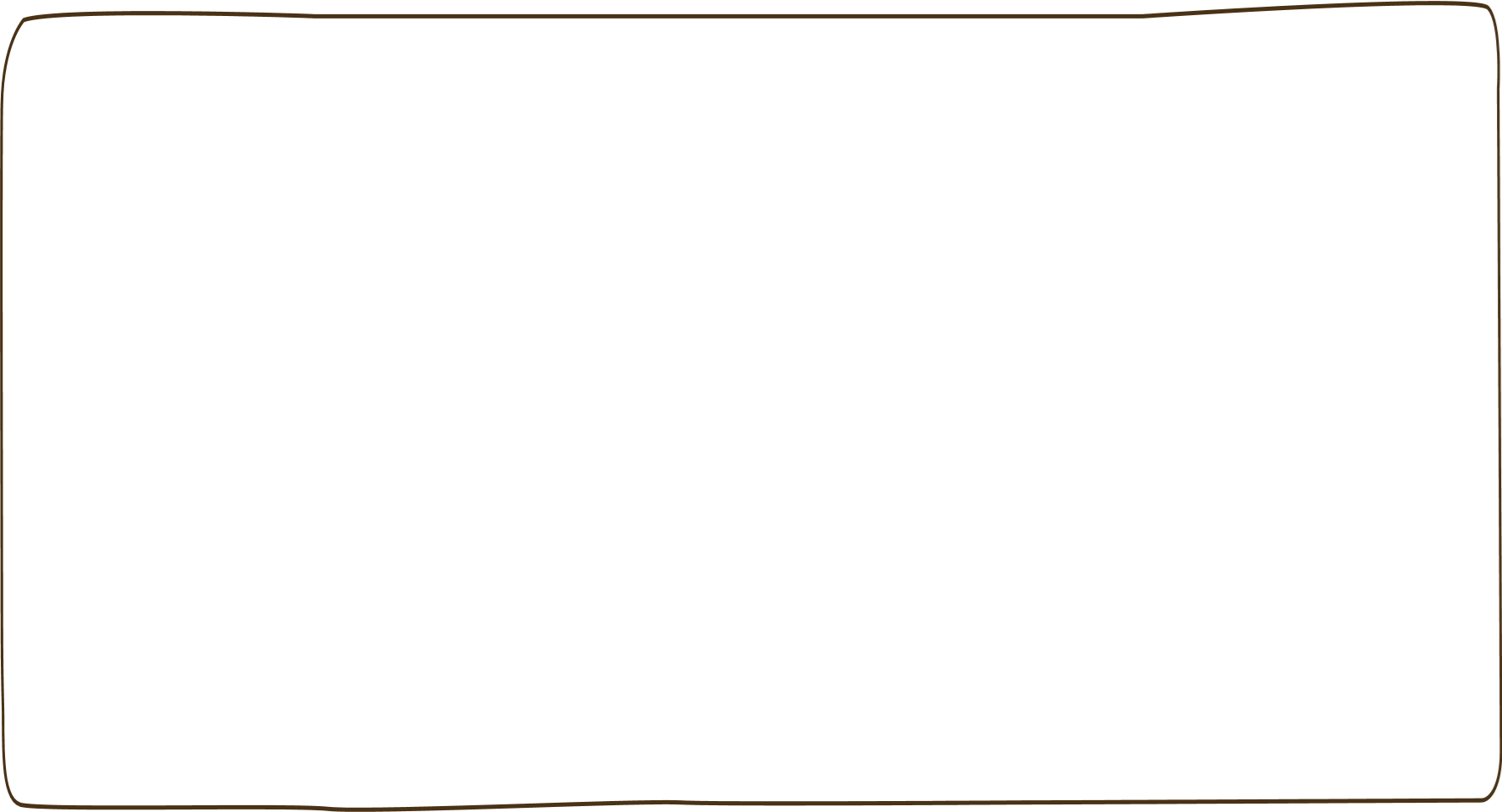 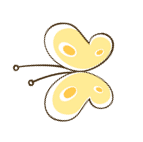 Dặn dò:


 + Luyện đọc: Nụ hôn trên bàn tay.
 + Xem bài: Làm anh.
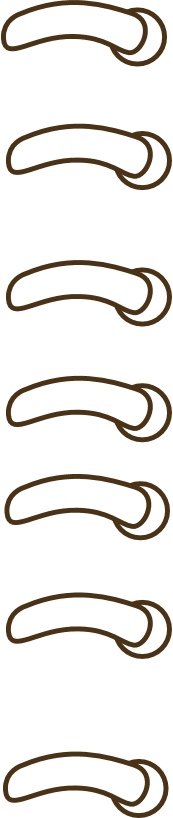 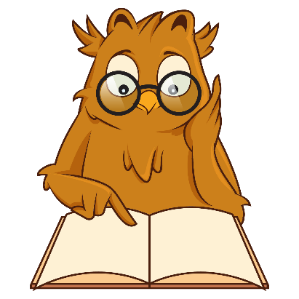 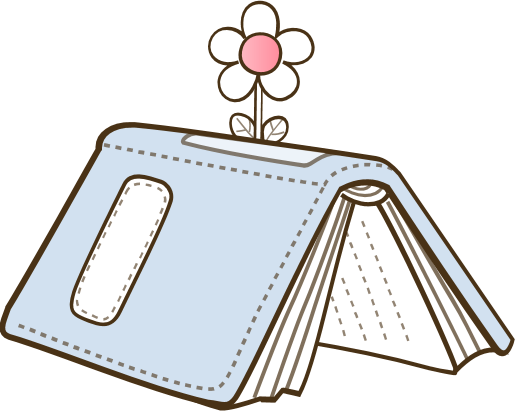 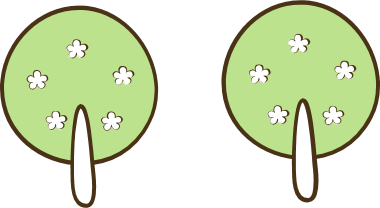